An toàn lao động vận hành Máy đổ mút tự động
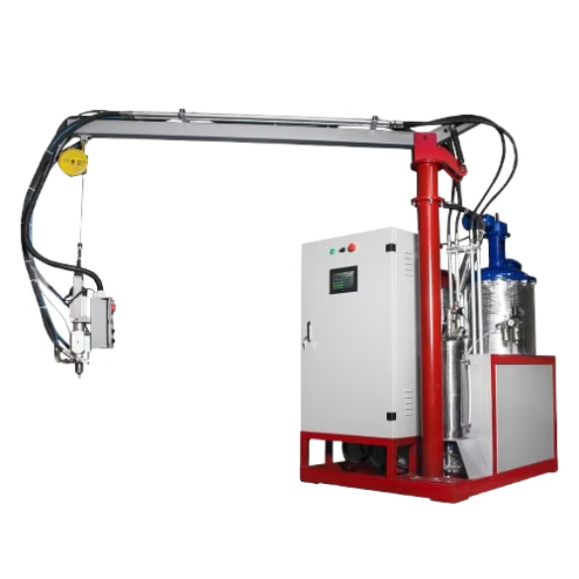 Việc thực hiện các biện pháp an toàn lao động sẽ giúp bảo vệ sức khỏe và tính mạng của người lao động. 
Đồng thời còn làm gia tăng hiệu quả công việc và uy tín doanh nghiệp.
Bản quyền thuộc An Toàn Nam Việt
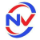 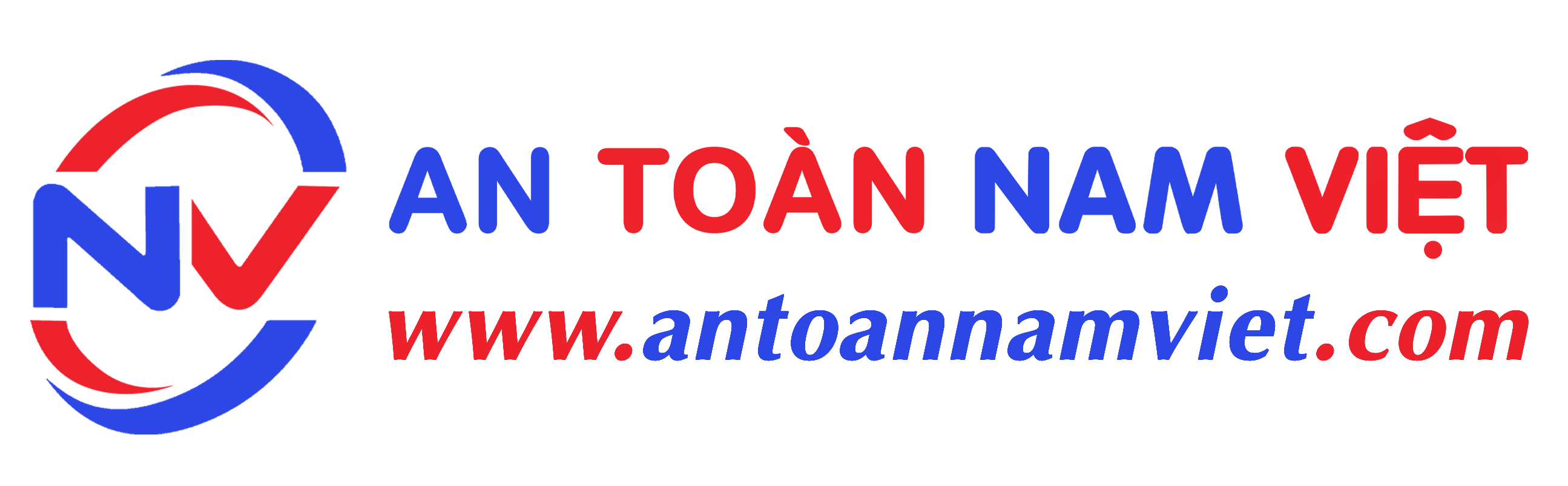 Tình hình tai nạn lao động
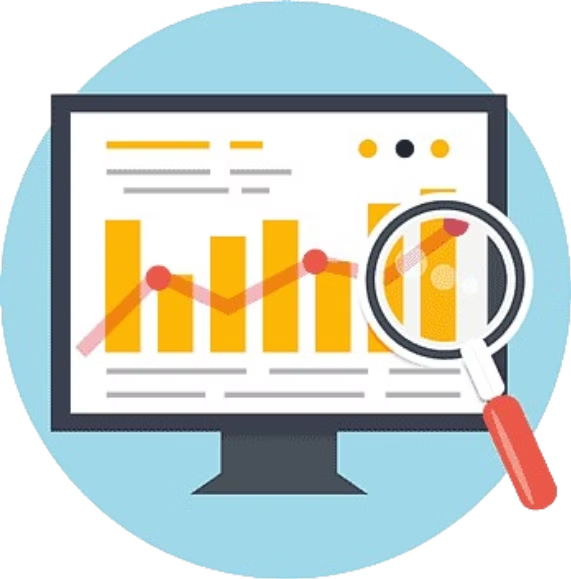 3.201 vụ tai nạn lao động (TNLĐ)
Giảm 227 vụ, tương ứng với 7,09% so với 6 tháng đầu năm 2023
3.065 người bị nạn
Giảm 197 người, tương ứng với 6,04% so với 6 tháng đầu năm 2023
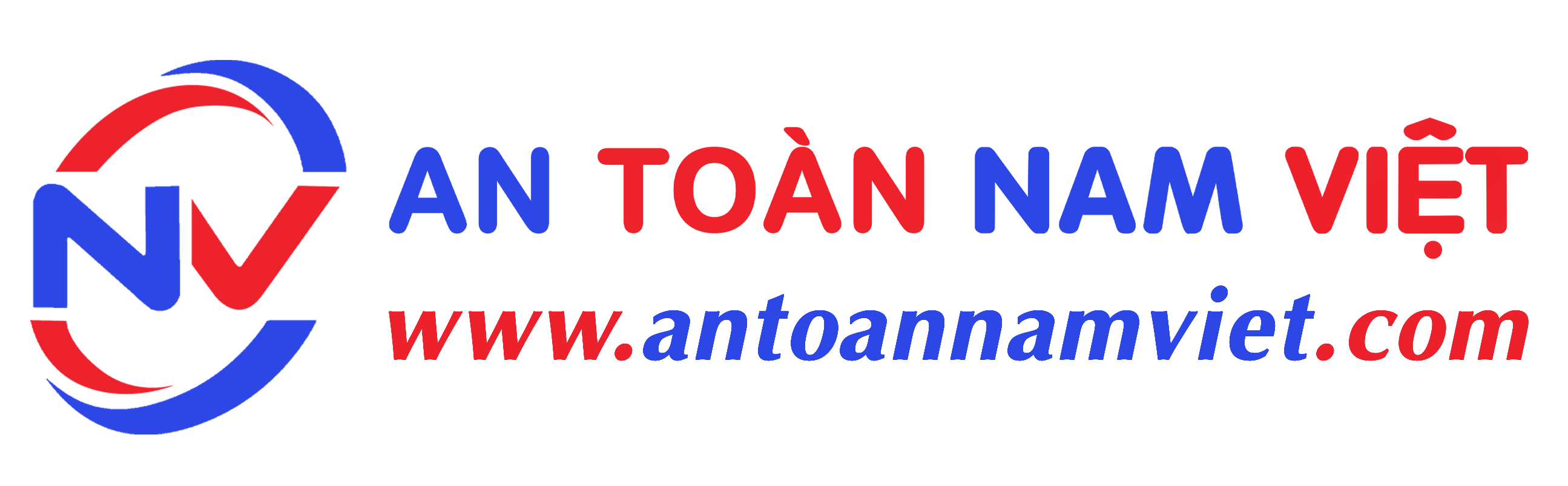 Một số vụ tai nạn lao động
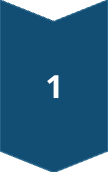 Nguy cơ kẹt tay
Không chú ý đến bộ phận chuyển động, dễ bị kẹt tay, gây thương tích.
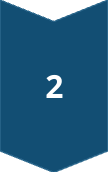 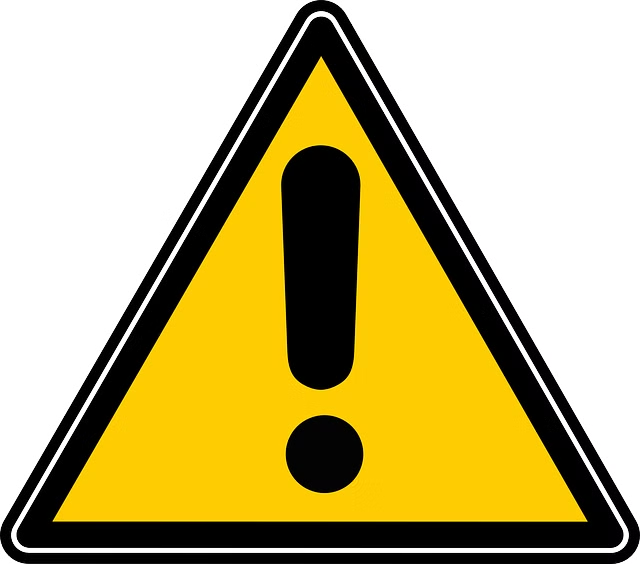 Rò rỉ chất lỏng
Sử dụng hóa chất có thể gây rò rỉ, nguy hiểm cho sức khỏe nếu tiếp xúc.
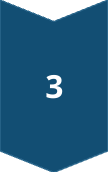 Vật liệu bay ra ngoài
Vật liệu không kiểm soát có thể bay ra, gây nguy hiểm cho người xung quanh.
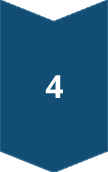 Sự cố điện
Máy móc không bảo vệ, nguy cơ điện giật, thương tích nghiêm trọng.
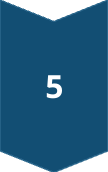 Sự cố kỹ thuật
Thiếu bảo trì, máy móc có thể gặp sự cố, gây tai nạn bất ngờ.
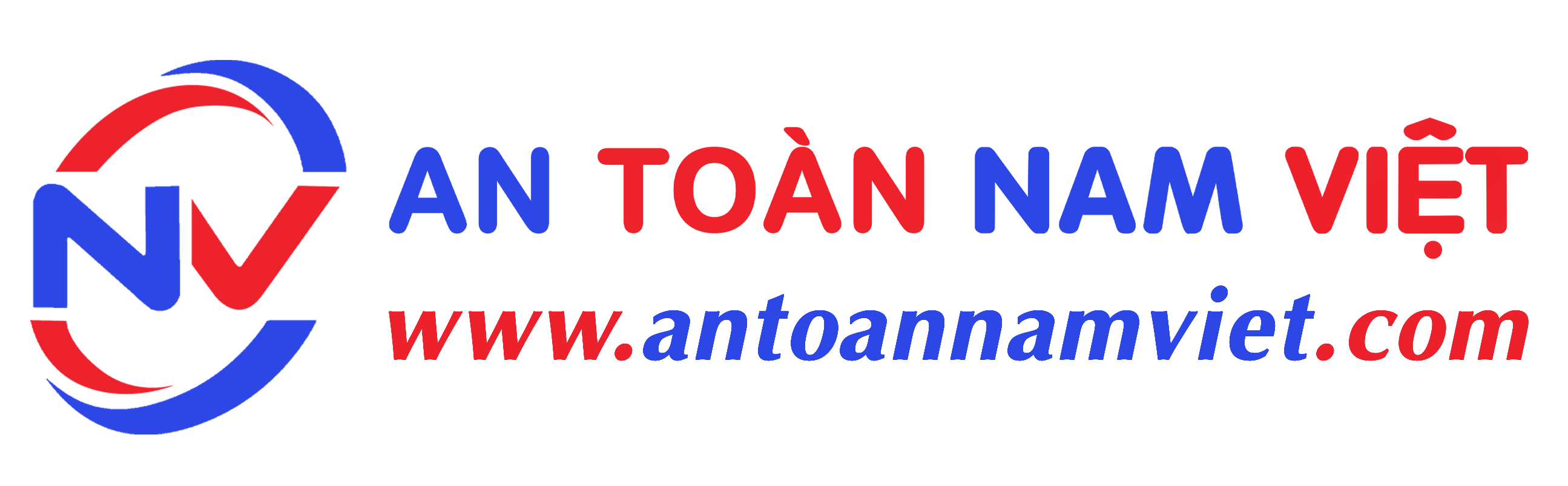 I. Giới thiệu
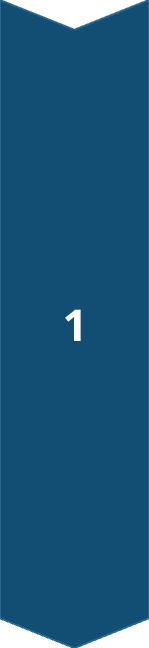 Tổng quan về tầm quan trọng của 
An toàn lao động
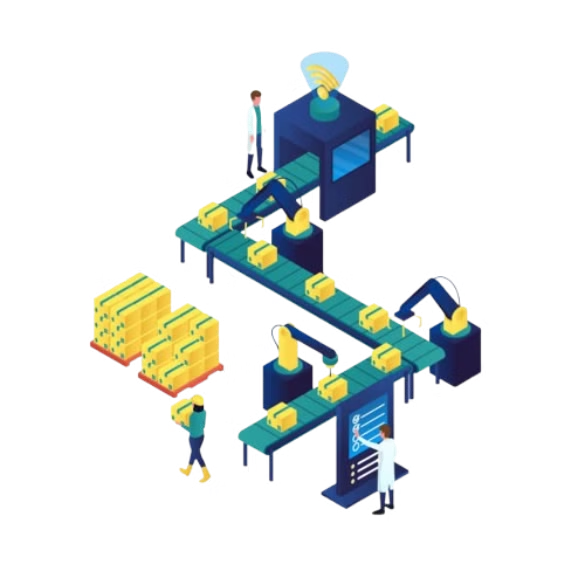 An toàn lao động khi vận hành máy đổ mút tự động là yếu tố quan trọng, bảo vệ sức khỏe và duy trì năng suất.
Kiến thức an toàn giúp nhận diện, phòng ngừa nguy cơ, giảm tai nạn lao động.
Chủ động thực hiện biện pháp an toàn tạo môi trường làm việc an toàn, hiệu quả.
Doanh nghiệp chú trọng an toàn xây dựng uy tín, cải thiện tinh thần làm việc.
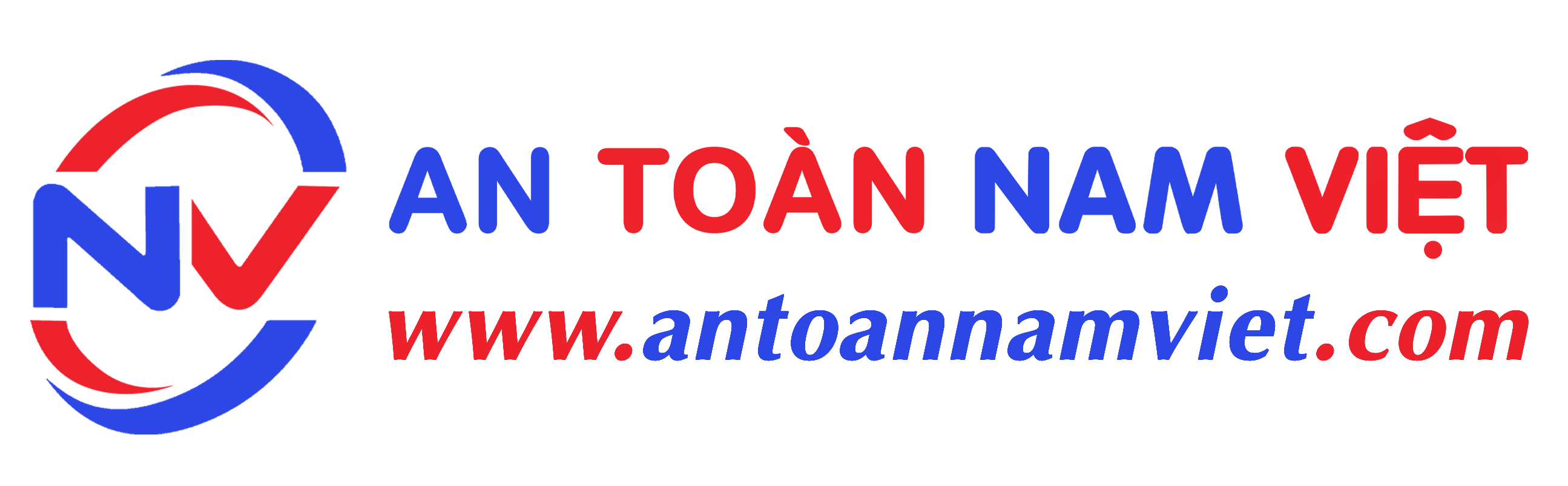 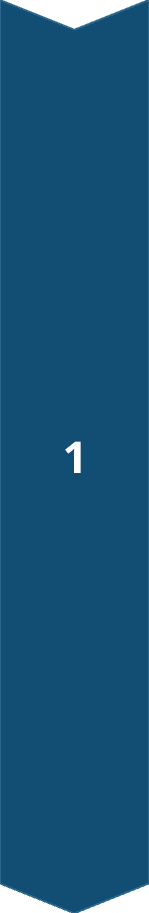 B. Các giao thức và quy định
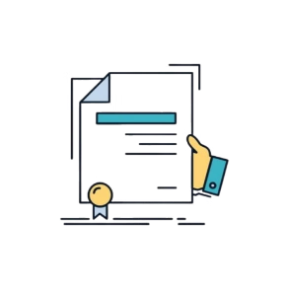 Tuân thủ quy định an toàn khi vận hành máy đổ mút tự động bảo vệ người lao động và tối ưu hiệu suất.
Đào tạo kỹ lưỡng cho nhân viên về quy trình vận hành, cách xử lý sự cố và nhận diện nguy hiểm.
Sử dụng thiết bị bảo hộ cá nhân (PPE) như găng tay, kính bảo hộ, áo khoác chống nhiệt để giảm thiểu chấn thương.
Kiểm tra máy trước khi vận hành, đảm bảo không có vật cản hay sự cố.
Bảo trì định kỳ để đảm bảo máy móc hoạt động ổn định, an toàn.
Hệ thống báo cáo tai nạn và sự cố giúp phát hiện và khắc phục nguy cơ sớm.
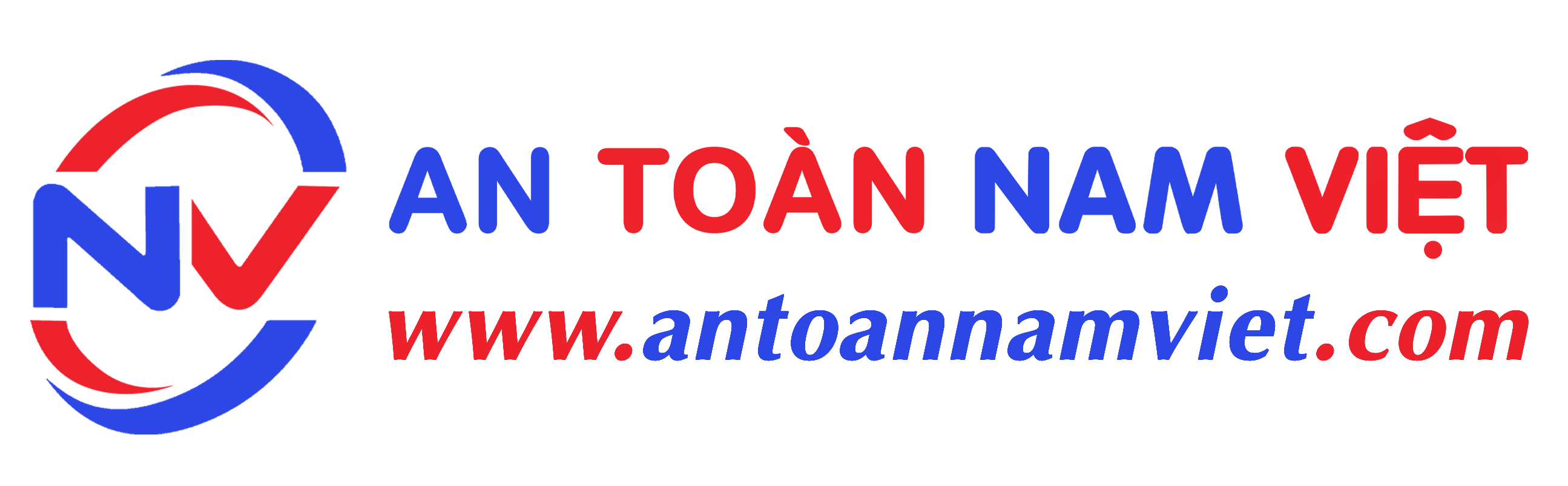 II. Thành Phần Và Chức Năng
A. Các thành phần khác nhau
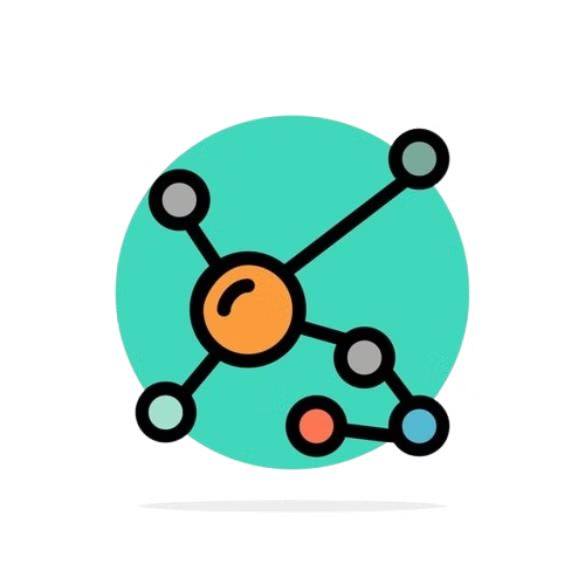 Cấu trúc máy: Khung máy chắc chắn, hệ thống cung cấp nguyên liệu, bộ phận điều khiển, hệ thống xả sản phẩm.
Khung máy: Làm từ vật liệu bền, đảm bảo ổn định và chịu tác động môi trường.
Nguyên lý hoạt động: Cung cấp nguyên liệu (mút, keo), trộn và gia nhiệt để tạo hỗn hợp đồng nhất.
Bơm vào khuôn: Hỗn hợp được đổ vào khuôn theo thông số kỹ thuật đã cài đặt.
Hệ thống xả: Sản phẩm hoàn thiện được lấy ra và chuẩn bị đóng gói.
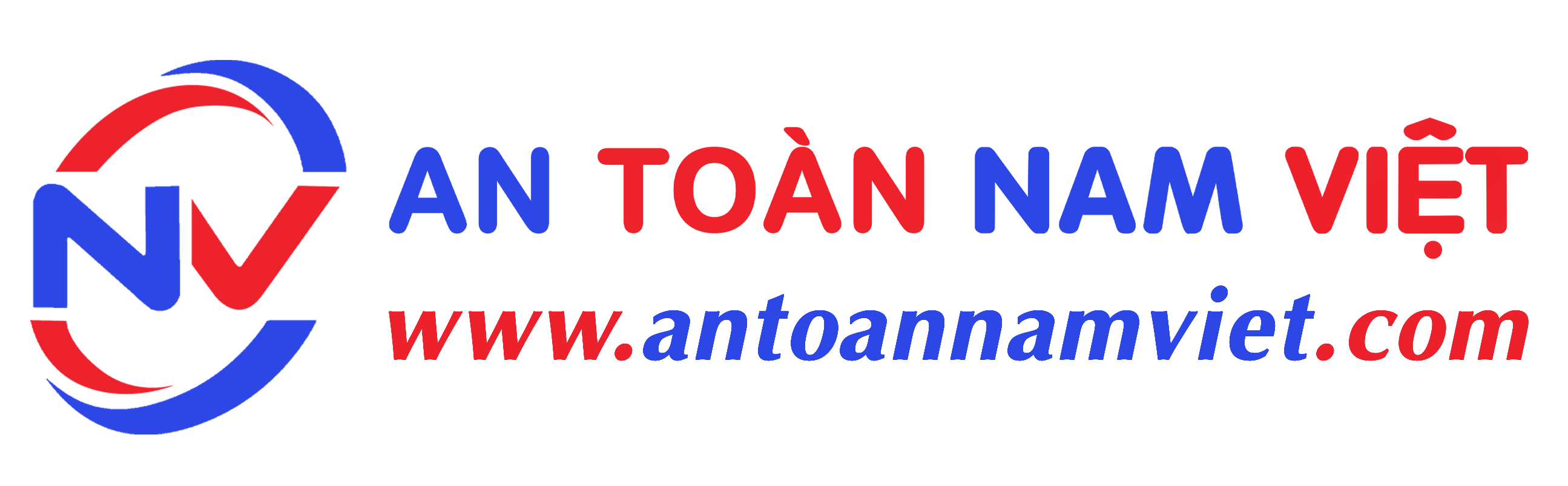 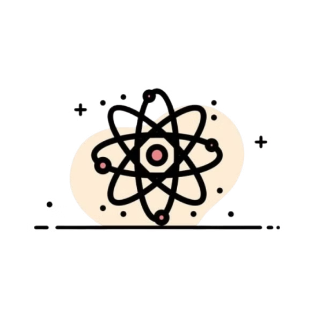 B. Cấu trúc và nguyên lý hoạt động
Cấu trúc máy: Khung chắc chắn, hệ thống cung cấp nguyên liệu, bộ điều khiển, hệ thống xả sản phẩm.
Nguyên lý hoạt động: Cung cấp nguyên liệu (mút, keo), trộn và gia nhiệt để tạo hỗn hợp đồng nhất.
Bơm vào khuôn: Hỗn hợp được đổ vào khuôn theo thông số kỹ thuật.
Hệ thống xả: Sản phẩm hoàn thiện được lấy ra, chuẩn bị đóng gói.
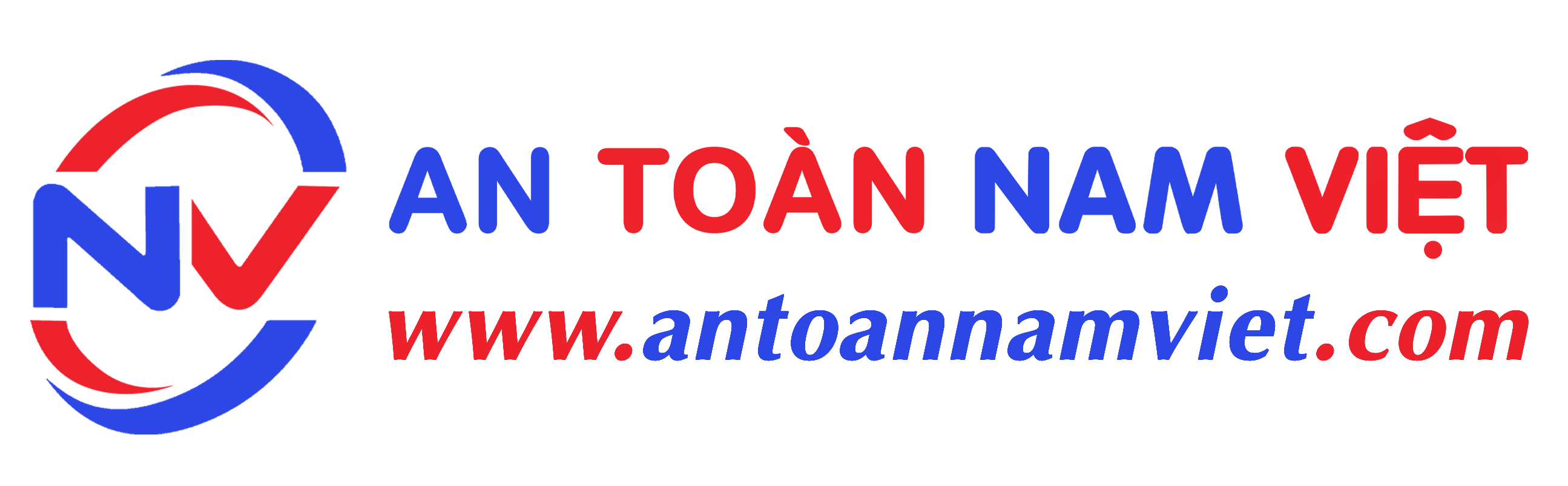 C. Ứng dụng trong ngành ô tô
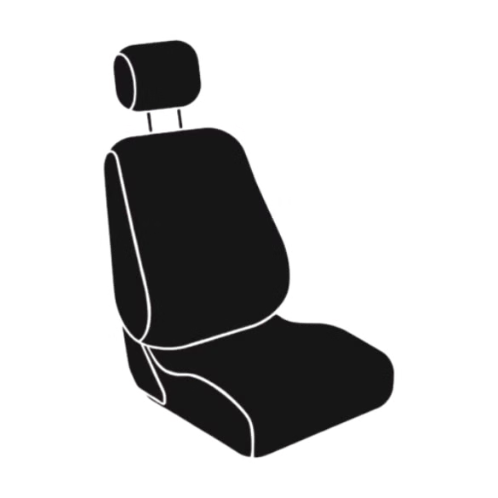 Mút cách âm: Sản xuất mút cách âm cho khoang động cơ và các bộ phận trong xe, giảm âm thanh và rung động.
Lắp ráp ghế xe: Đảm bảo sự thoải mái và an toàn cho người sử dụng.
Lợi ích: Tăng năng suất, giảm lãng phí nguyên liệu, bảo vệ môi trường.
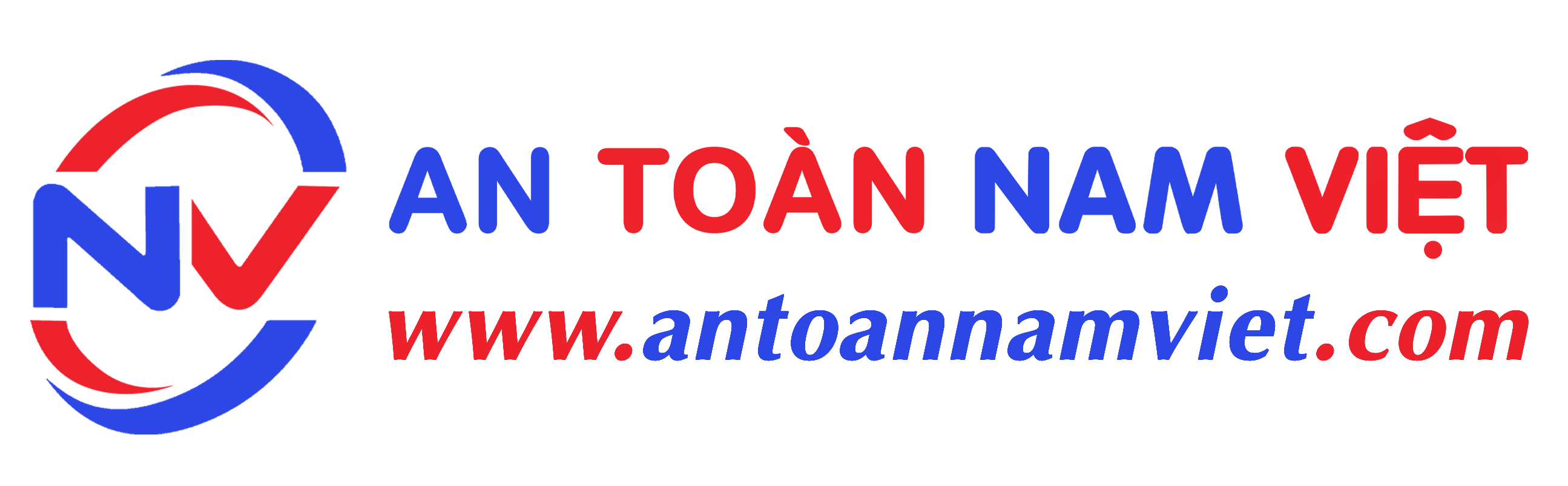 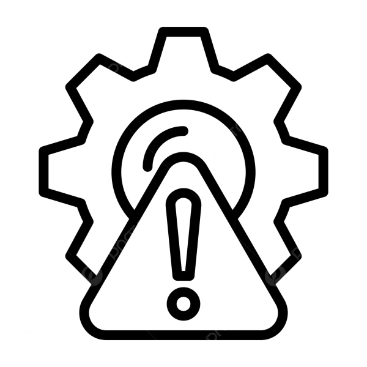 D. Những rủi ro liên quan
Tai nạn lao động: Xảy ra khi không tuân thủ quy trình an toàn, máy móc hoạt động với tốc độ cao và áp suất lớn, dễ gây chấn thương.
Tiếp xúc với hóa chất: Hóa chất trong quy trình chế biến có thể gây kích ứng da hoặc hô hấp nếu không xử lý đúng cách. Thiết bị bảo hộ cá nhân là cần thiết.
Thiếu bảo trì định kỳ: Máy móc không được bảo trì đúng cách dễ hỏng hóc, tăng nguy cơ sự cố kỹ thuật và tai nạn.
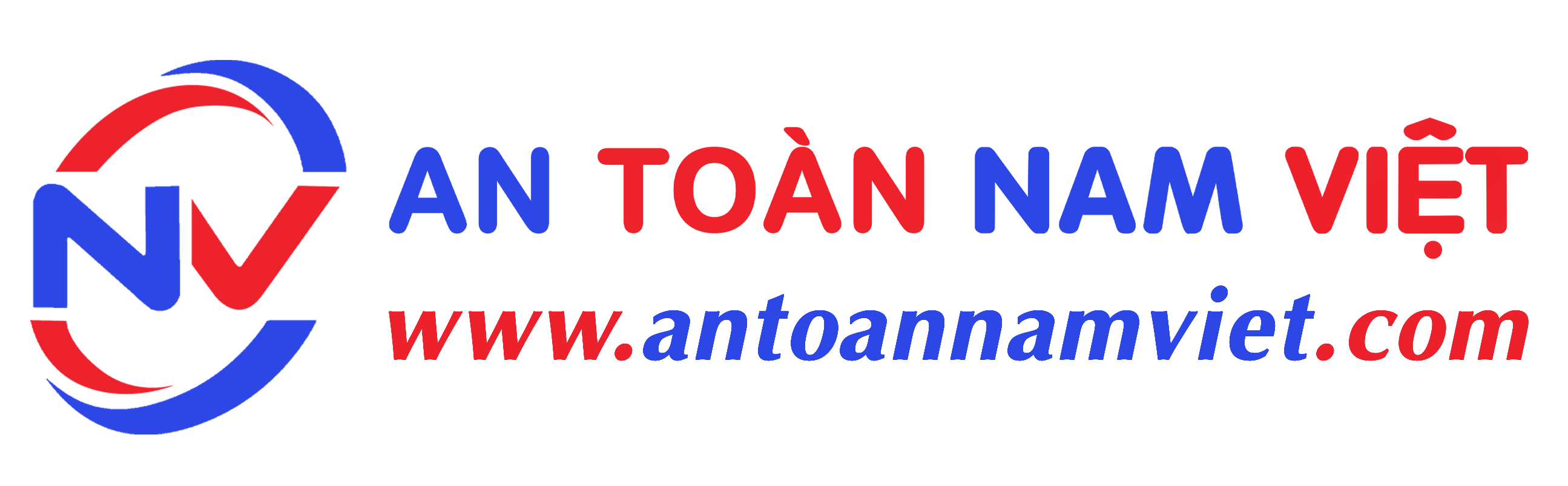 III. Kiểm tra và bảo trì an toàn
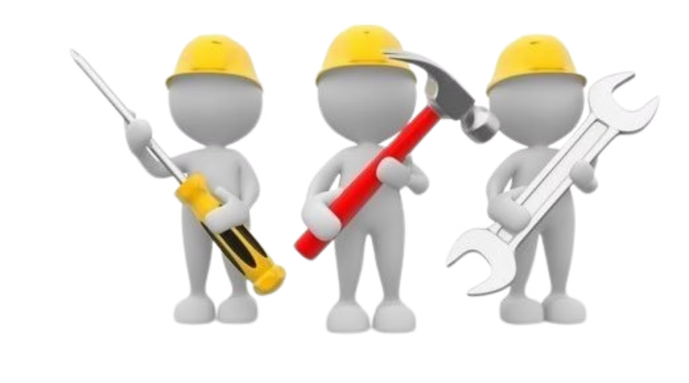 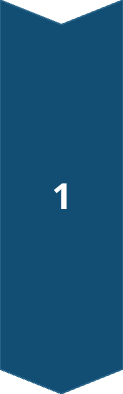 A. Kiểm tra an toàn trước khi vận hành
LƯU Ý: Trước khi kiểm tra cần sử dụng bảo hộ cá nhân: Găng tay, kính bảo hộ và giày chống trượt
Đánh giá tình trạng tổng thể: Kiểm tra dây điện, ống dẫn, kết nối để phát hiện hư hỏng, rò rỉ.
Kiểm tra hệ thống an toàn: Cảm biến và bộ phận tự ngắt để phát hiện nguy hiểm, tự động ngắt máy.
Kiểm tra nút điều khiển: Đảm bảo các chức năng hoạt động bình thường.
Đào tạo nhân viên: Đảm bảo tất cả nhân viên được đào tạo đầy đủ về quy trình và quy định an toàn.
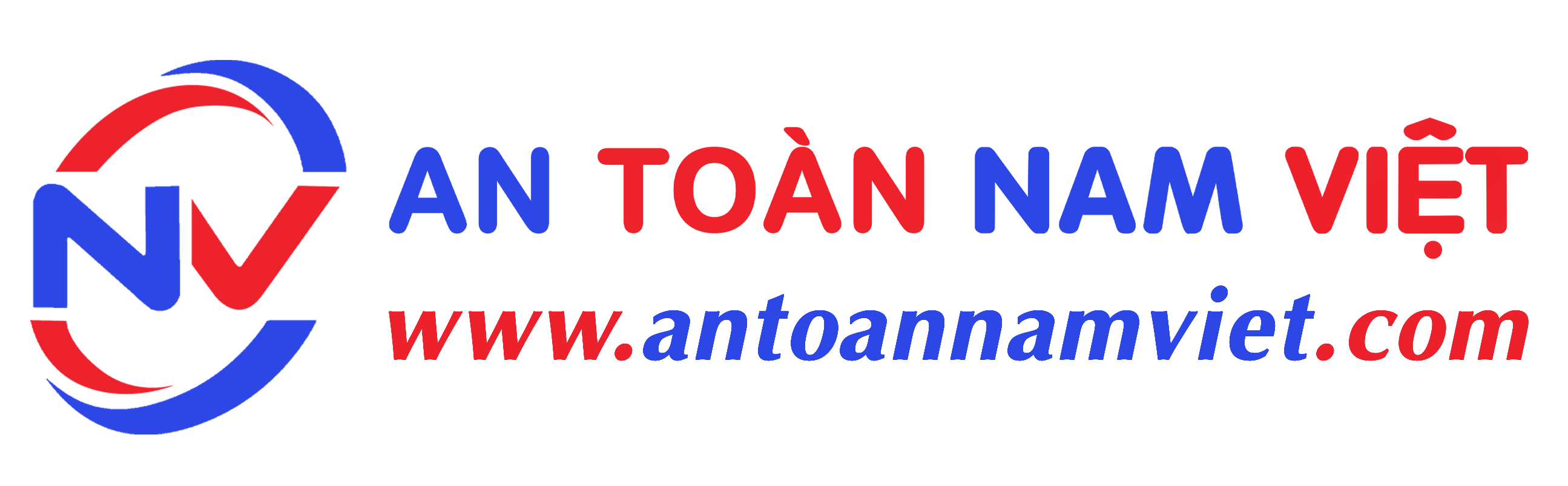 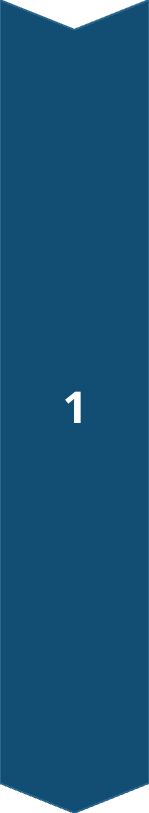 B. Hướng dẫn bảo trì
Lập lịch kiểm tra định kỳ: Thực hiện hàng tháng hoặc theo yêu cầu nhà sản xuất.
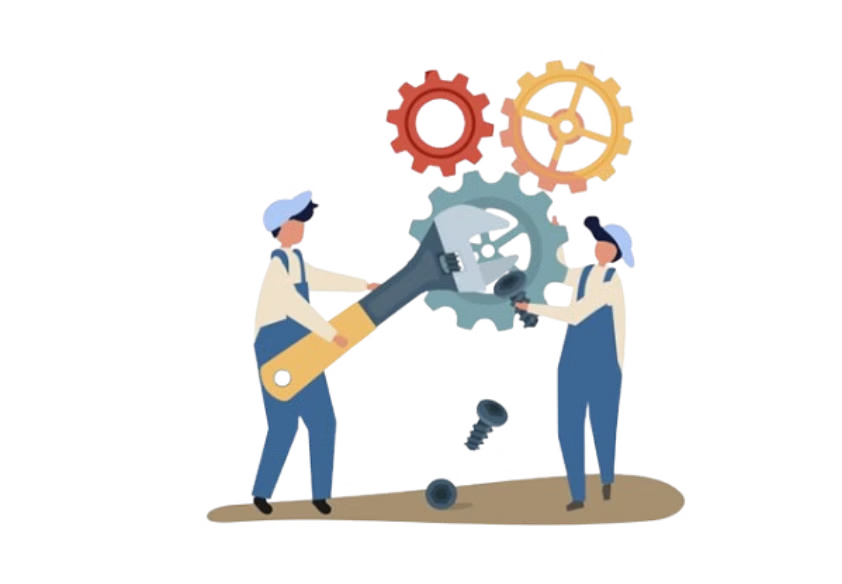 Kiểm tra tổng thể máy: Đánh giá hệ thống cung cấp nguyên liệu, bộ phận điều khiển, cảm biến an toàn.
Làm sạch bộ phận: Loại bỏ bụi bẩn và cặn bã để máy hoạt động hiệu quả hơn và kéo dài tuổi thọ.
Thay thế bộ phận hao mòn: Vòng bi, dây đai, bộ lọc theo hướng dẫn của nhà sản xuất.
Cập nhật phần mềm: Nâng cấp phần mềm điều khiển để cải thiện hiệu suất và tính năng an toàn.
Ghi chép quá trình bảo trì: Theo dõi lịch sử bảo trì để phát hiện sớm vấn đề tiềm ẩn.
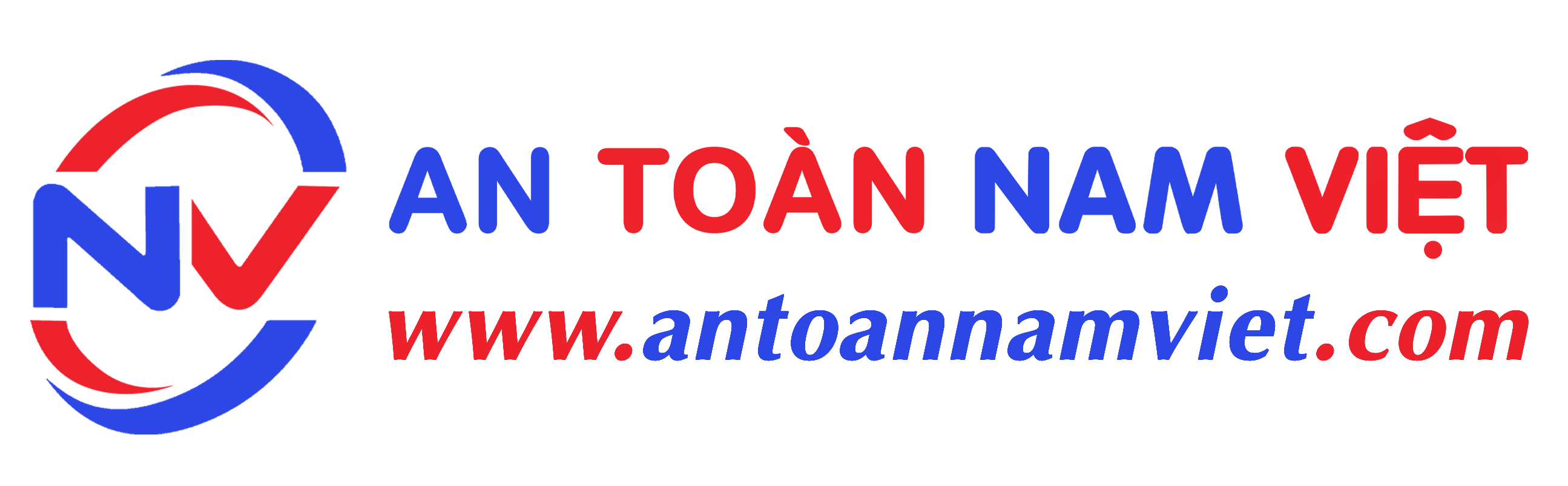 IV. Quy trình vận hành an toàn
A. Hướng dẫn từng bước về quy trình vận hành
Nắm rõ các quy định an toàn:
1
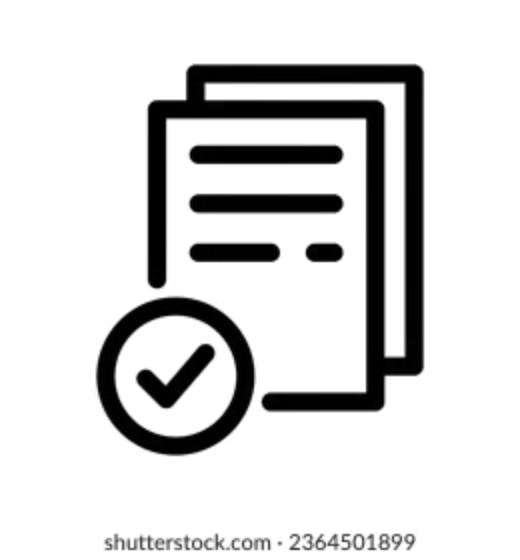 Đọc kỹ hướng dẫn sử dụng và đảm bảo đào tạo đầy đủ về quy trình an toàn.
Kiểm tra tình trạng máy: dây điện, van, hệ thống cảm biến, không có hư hỏng hay rò rỉ.
Chuẩn bị nguyên liệu: Đảm bảo nguyên liệu đạt tiêu chuẩn và phù hợp với quy trình sản xuất.
2
Khởi động máy: Khởi động máy và theo dõi chỉ số hiển thị để đảm bảo máy hoạt động ổn định.
3
Theo dõi:
4
Kiểm tra và theo dõi các thông số.
Chú ý âm thanh và cảm giác của máy, nếu có dấu hiệu bất thường, dừng máy và kiểm tra ngay.
Tắt máy và kiểm tra hàng ngày: Tắt máy đúng quy trình và thực hiện bảo trì để đảm bảo máy luôn trong trạng thái tốt.
5
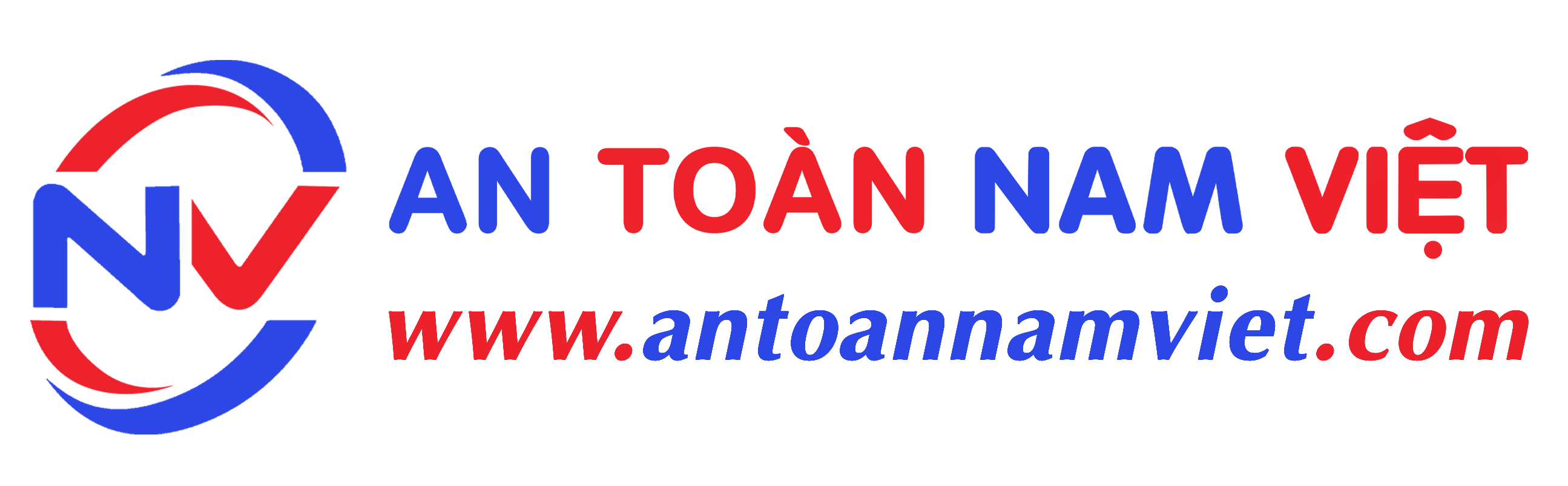 B. Các biện pháp xử lý khẩn cấp và cơ chế ứng phó sự cố
Đào tạo và chuẩn bị: Nhân viên cần được đào tạo về các tình huống khẩn cấp như hỏng hóc máy, rò rỉ hóa chất, tai nạn lao động và cách ứng phó.
1
Kích hoạt ngắt điện và kiểm tra máy: Khi có sự cố, kích hoạt hệ thống ngắt điện khẩn cấp, kiểm tra tình trạng máy và xác định nguyên nhân.
2
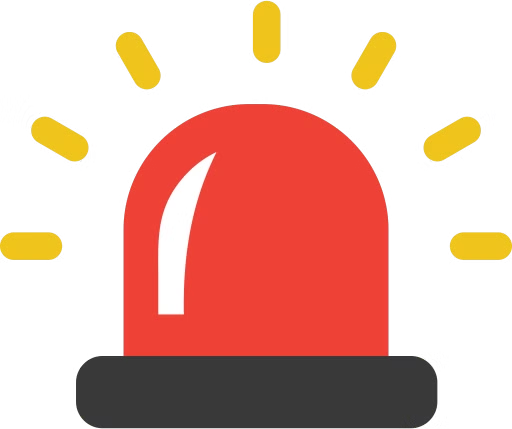 Xử lý sự cố và bảo vệ sức khỏe: Nếu có rò rỉ hóa chất, sử dụng thiết bị bảo hộ và thực hiện quy trình xử lý an toàn.
3
Thông báo và sơ tán: Thông báo đội hỗ trợ khẩn cấp và thực hiện kế hoạch sơ tán nếu cần
4
Đánh giá và cải tiến: Sau sự cố, tổ chức cuộc họp để rút kinh nghiệm và cải tiến quy trình.
5
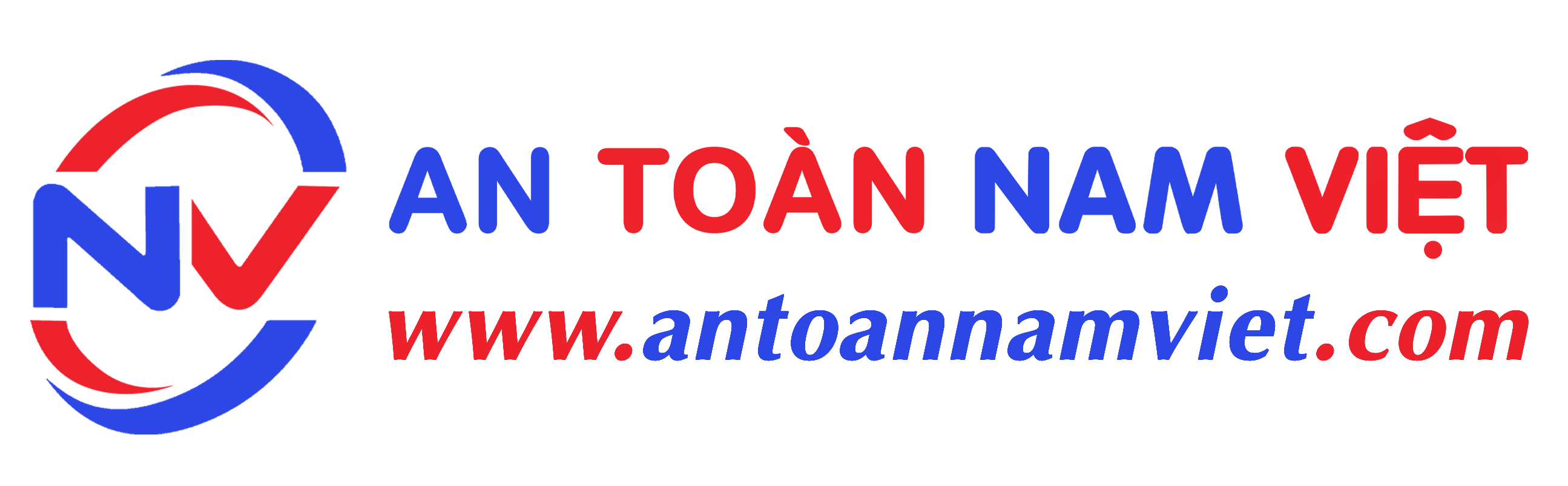 V. Đánh giá rủi ro và quản lý mối nguy
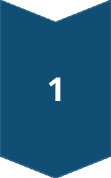 Sự cố máy móc
Hỏng hóc hoặc mất điện đột ngột có thể gây gián đoạn hoạt động, tăng nguy cơ tai nạn lao động.
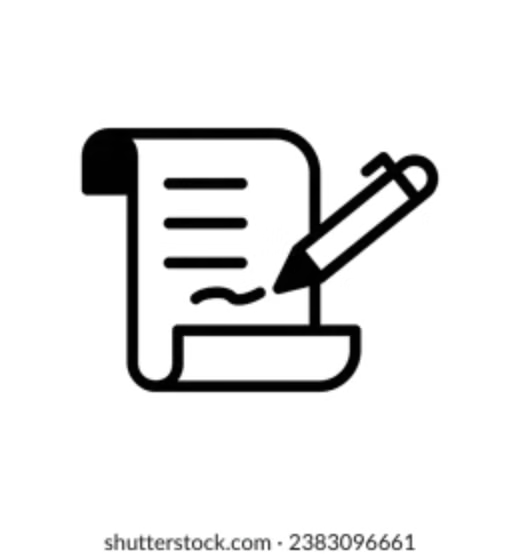 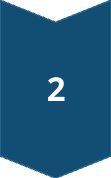 Bộ phận chuyển động
Các bộ phận chuyển động không che chắn đúng cách có thể gây chấn thương khi tiếp xúc trực tiếp.
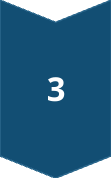 Rủi ro hóa chất
Hóa chất có thể gây phản ứng, rò rỉ hoặc phơi nhiễm, ảnh hưởng đến sức khỏe người lao động.
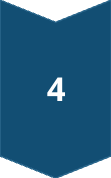 Nguy cơ cháy nổ
Vi phạm quy định an toàn lao động có thể dẫn đến hỏa hoạn, cháy nổ, đặc biệt trong môi trường có nguyên liệu dễ cháy.
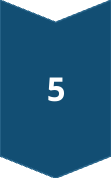 Yếu tố con người
Thiếu đào tạo hoặc sự thiếu chú ý trong vận hành có thể dẫn đến sai sót, gây nguy hiểm.
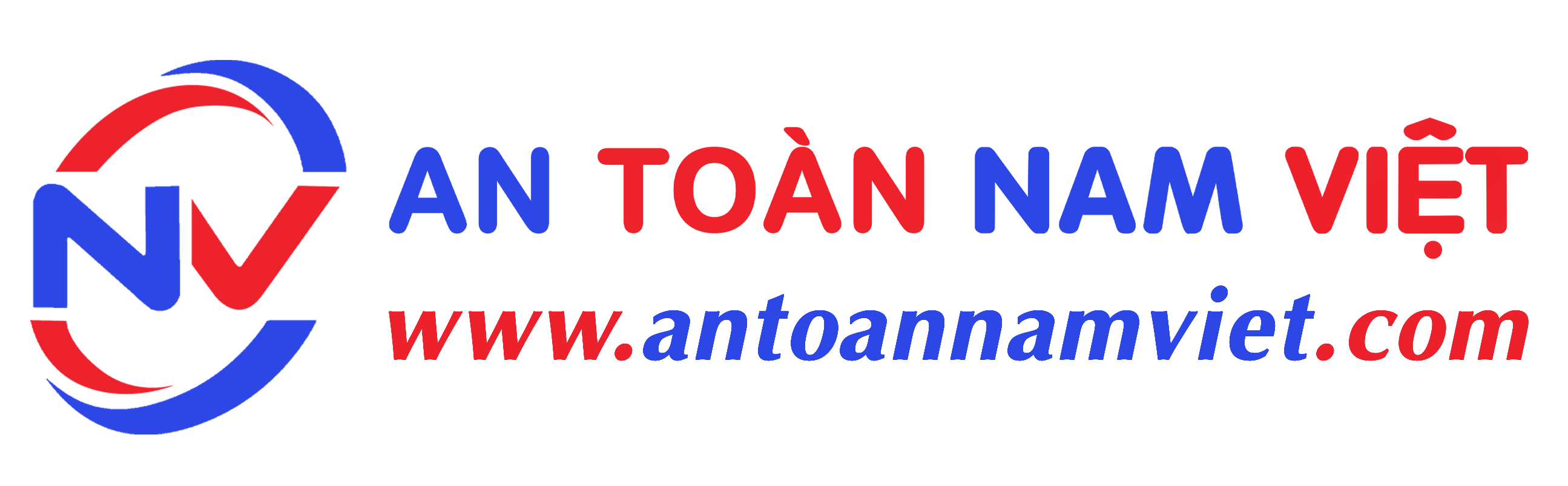 B. Các chiến lược phòng ngừa
1. Kiểm tra và bảo dưỡng định kỳ
Lịch trình bảo trì: Thực hiện định kỳ hàng tháng hoặc theo yêu cầu của nhà sản xuất.
Các bộ phận kiểm tra:
Động cơ, hệ thống điện, linh kiện cơ khí.
Cảm biến và thiết bị ngắt điện khẩn cấp.
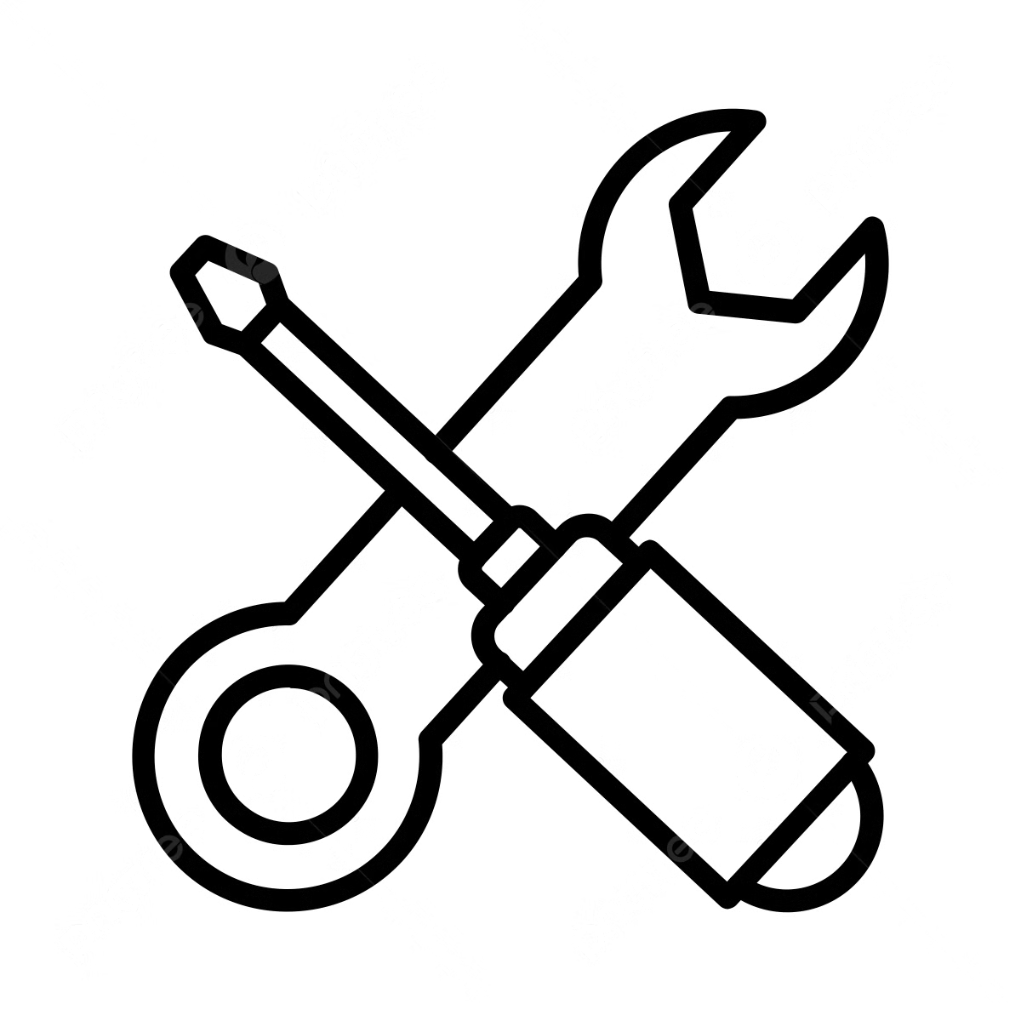 Các bước thực hiện:
Làm sạch bụi bẩn, dầu mỡ để tránh ảnh hưởng đến hiệu suất hoạt động.
Thay thế các linh kiện hao mòn như vòng bi, dây đai, bộ lọc.
Cập nhật phần mềm điều khiển để duy trì sự ổn định của máy.
Lợi ích:
Phát hiện và khắc phục vấn đề sớm, giảm sự cố.
Tiết kiệm chi phí và thời gian, giảm tình trạng ngừng máy đột ngột.
Đảm bảo an toàn lao động và tạo môi trường sản xuất bền vững.
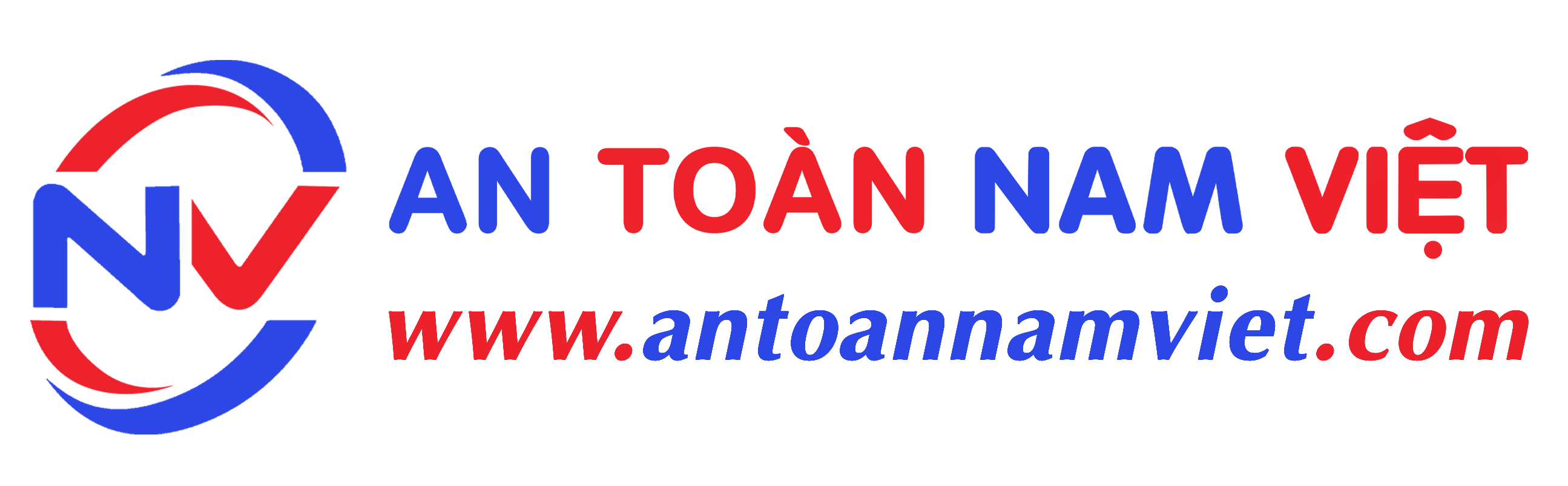 2. Tuân thủ các quy định an toàn lao động
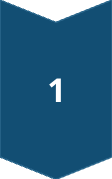 Xây dựng quy định an toàn
Thiết lập quy định an toàn phù hợp với tiêu chuẩn ngành.
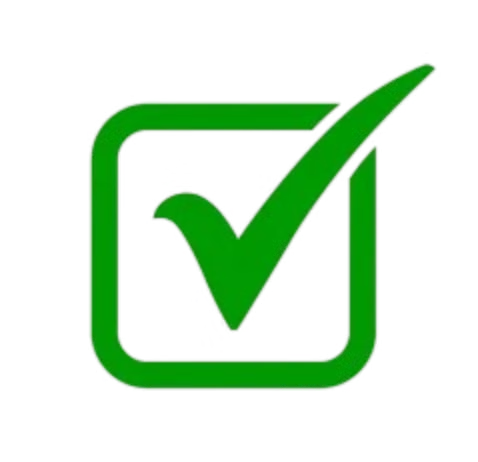 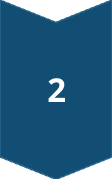 Đào tạo người vận hành
Sử dụng thiết bị bảo hộ cá nhân.
Quy trình khẩn cấp và ứng phó sự cố.
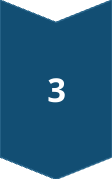 Kiểm tra an toàn định kỳ
Thực hiện kiểm tra và báo cáo tình trạng máy.
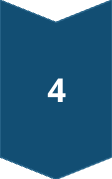 Sử dụng thiết bị bảo vệ
Găng tay, kính bảo hộ, áo khoác chống cháy
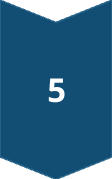 Xây dựng văn hóa an toàn
Bảo vệ sức khỏe và nâng cao hiệu quả sản xuất.
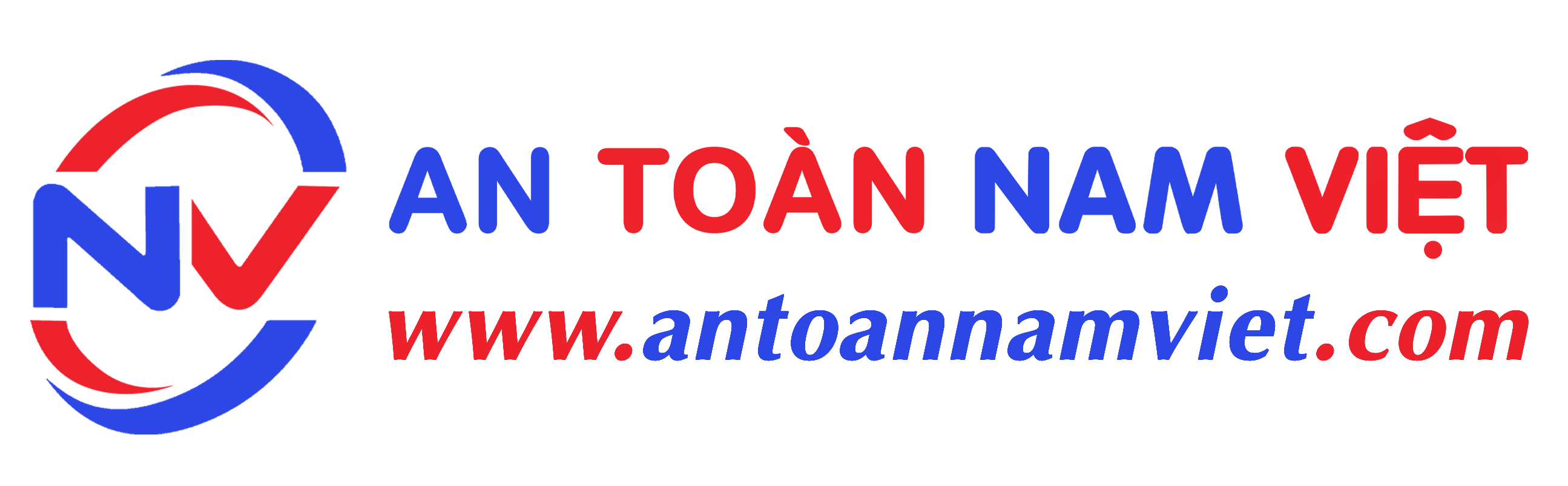 3. Xác định và đánh dấu vùng an toàn
Xác định: Dựa trên vị trí máy, phạm vi hoạt động bộ phận chuyển động, và các yếu tố nguy hiểm.
1
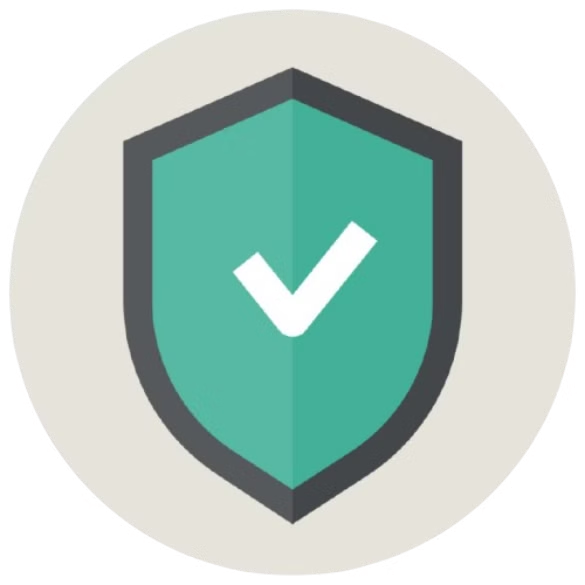 Đánh dấu:
2
Sử dụng biển báo, dây cảnh báo, hoặc sơn màu nổi bật.
Thiết kế biển báo dễ đọc, có hình ảnh minh họa.
Đánh giá rủi ro và khoảng cách an toàn:
3
Xác định các nguy cơ từ máy và môi trường làm việc.
Tính toán khoảng cách an toàn để bảo vệ người lao động khỏi nguy hiểm.
Cập nhật khoảng cách an toàn phù hợp với từng loại máy.
Hướng dẫn nhân viên:
4
Nhấn mạnh tầm quan trọng của việc duy trì khoảng cách an toàn.
Giúp nâng cao ý thức về an toàn lao động.
Tạo không gian làm việc an toàn:
5
Nâng cao hiệu suất và giảm thiểu tai nạn.
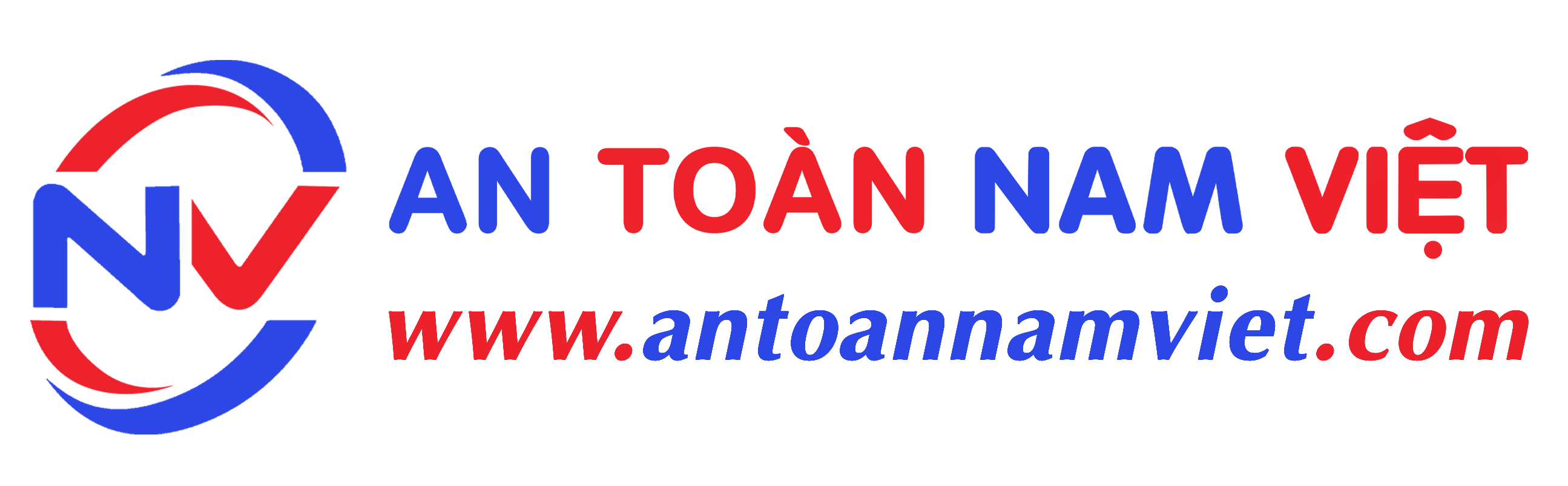 4. Sử dụng thiết bị bảo hộ cá nhân
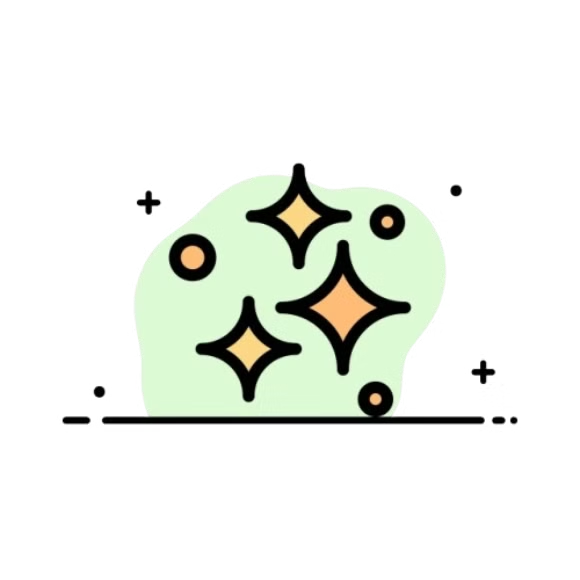 Mũ bảo hiểm: bảo vệ đầu khỏi va chạm.
Kính bảo hộ: bảo vệ mắt khỏi bụi và hóa chất.
Găng tay: bảo vệ tay khỏi vật sắc nhọn và hóa chất.
Giày bảo hộ: bảo vệ chân khỏi chấn thương.
Áo khoác chống cháy: bảo vệ cơ thể khỏi nhiệt và lửa.
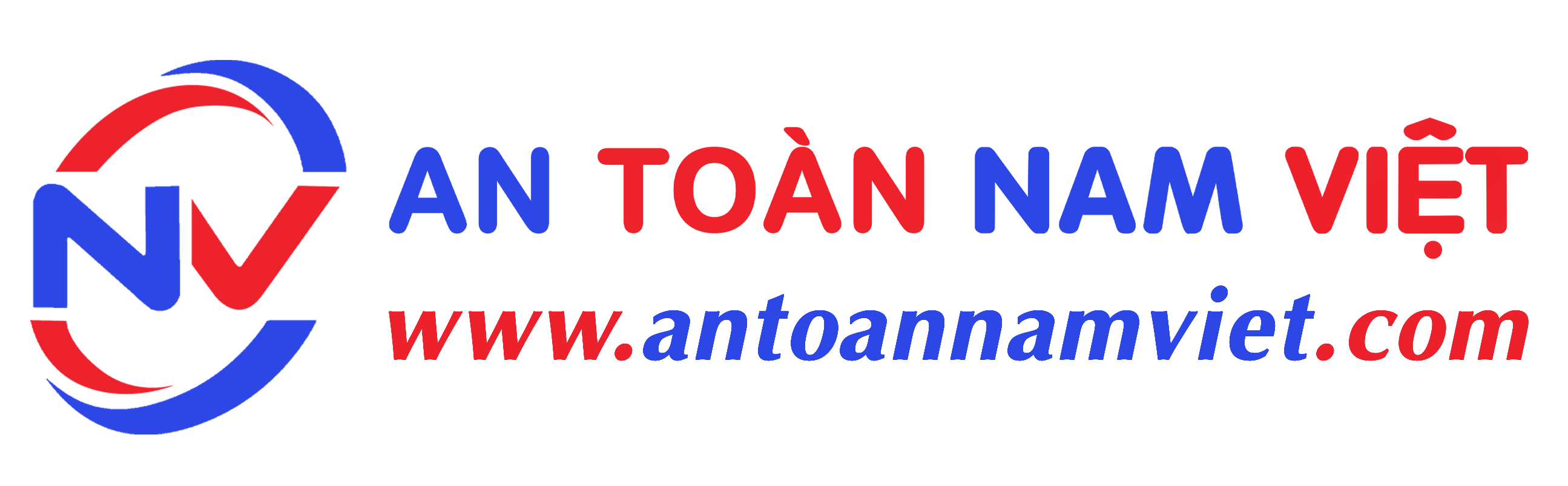 5. Quy trình khẩn cấp và phản ứng
Đào tạo về quy trình ứng phó khẩn cấp
1
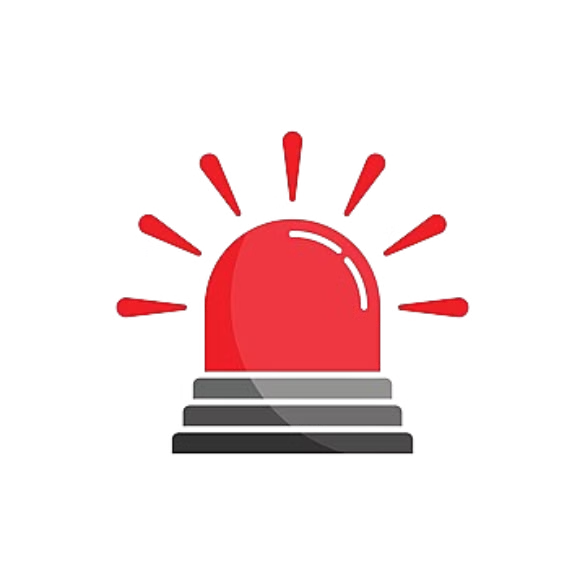 Nhận diện nguy cơ và sử dụng nút dừng khẩn cấp.
Thông báo cho đồng nghiệp khi có sự cố.
Phản ứng sự cố
2
Dừng máy, thông báo quản lý.
Sử dụng thiết bị chữa cháy (nếu có), sơ tán bằng lối thoát hiểm.
Kiểm tra định kỳ
3
Tập huấn và kiểm tra thường xuyên để phản ứng hiệu quả.
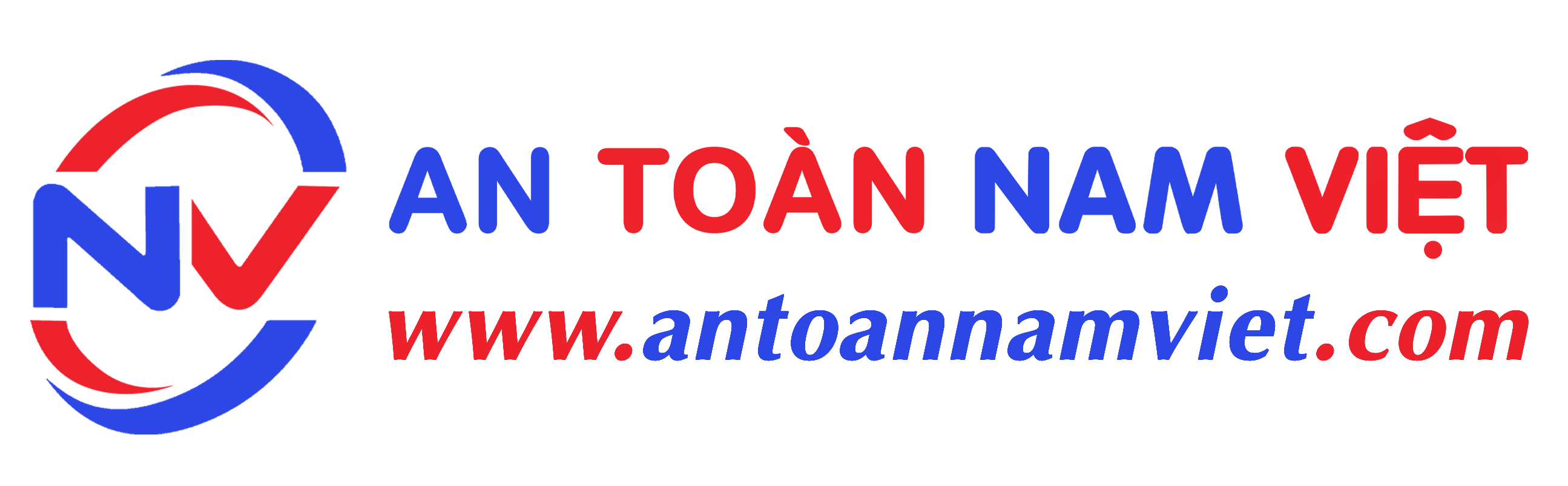 6. Tham gia các khóa học an toàn lao động
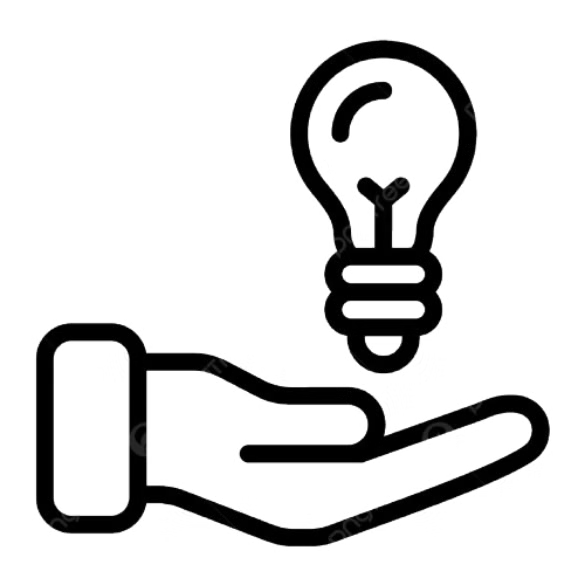 Yêu cầu pháp lý và cam kết an toàn: Nhằm bảo vệ sức khỏe và an toàn của người lao động, giảm thiểu tai nạn và tử vong trong công việc.
Nhận diện nguy cơ: Người lao động học cách nhận biết và đối phó với các nguy cơ và tình huống nguy hiểm.
Đào tạo lý thuyết và thực tế: Cung cấp kiến thức về các biện pháp nhận dạng và phòng ngừa tai nạn lao động.
Kiểm tra và cấp chứng chỉ: Sau huấn luyện, người lao động tham gia bài kiểm tra an toàn và nhận chứng chỉ an toàn lao động hợp lệ.
Khi tham gia huấn luyện tại An Toàn Nam Việt:
Đào tạo lý thuyết và thực hành, nhận diện các nguy cơ và biện pháp phòng tránh.
Sau khóa huấn luyện, học viên sẽ được cấp chứng chỉ an toàn lao động hợp lệ.
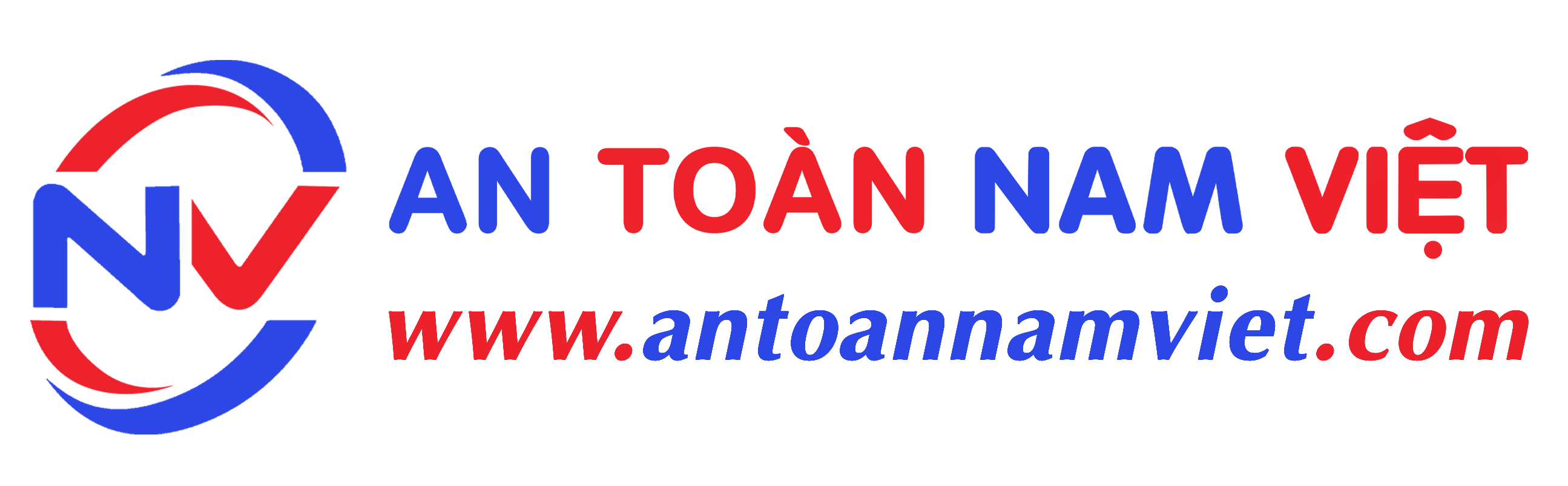 VI. Các yếu tố ảnh hưởng đến an toàn lao động
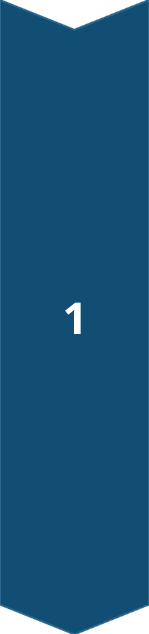 A. Điều kiện thời tiết
Độ ẩm cao: Có thể gây rủi ro chập điện, ăn mòn các linh kiện điện tử, làm giảm tuổi thọ máy.
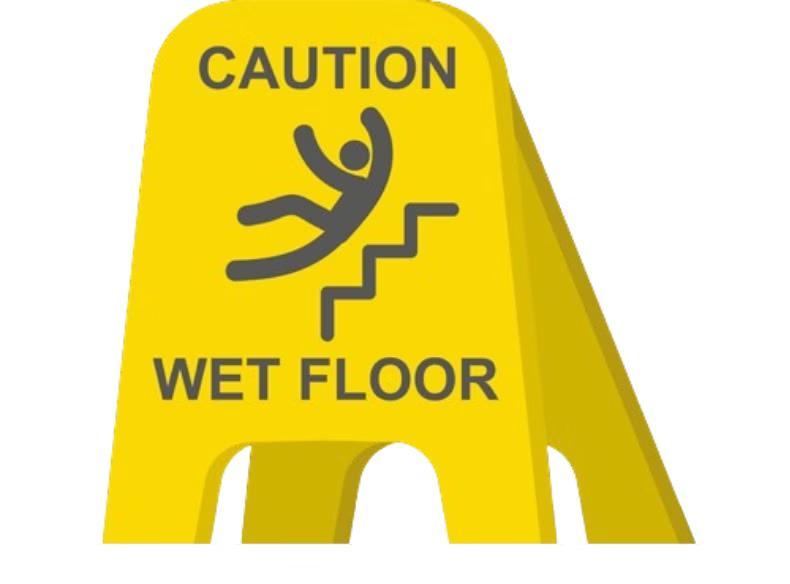 Nhiệt độ cao hoặc thấp:
Nhiệt độ cao: làm hỏng bộ phận máy móc, giảm độ bền.
Nhiệt độ thấp: chất liệu không đạt tiêu chuẩn, gây lỗi sản xuất.
Yếu tố môi trường ngoài trời: Gió mạnh, mưa lớn giảm tầm nhìn, khó kiểm soát máy, tăng nguy cơ tai nạn.
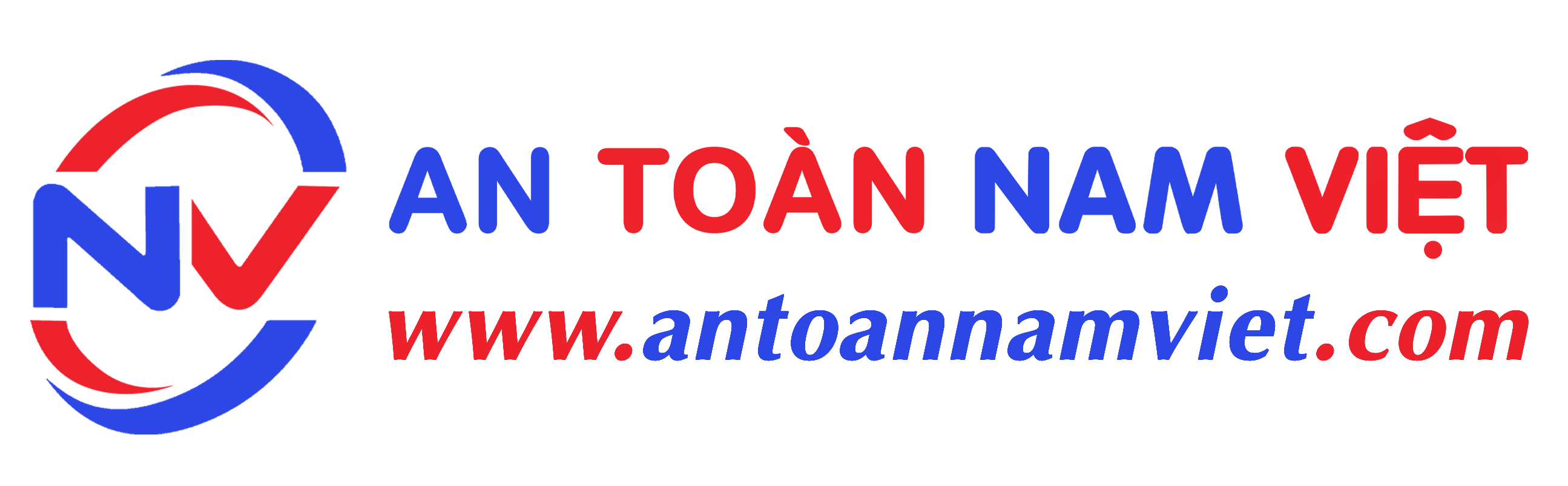 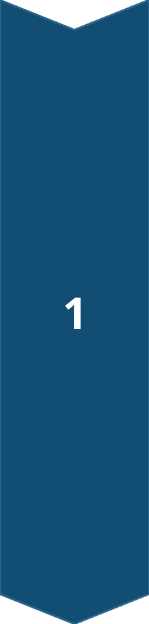 B. Môi trường làm việc
Môi trường sạch sẽ và gọn gàng: Giảm nguy cơ bụi bẩn tắc nghẽn bộ phận máy, tránh sự cố và thời gian ngừng hoạt động.
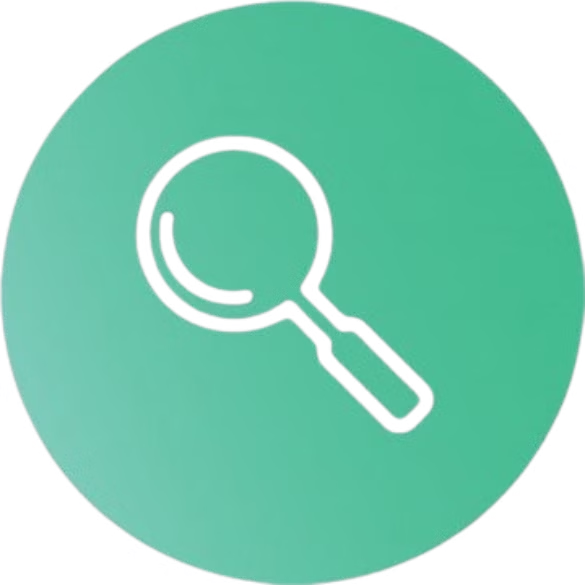 Ánh sáng: Ánh sáng không đủ làm giảm khả năng quan sát, tăng nguy cơ tai nạn và khó nhận biết sự cố kịp thời.
Hóa chất độc hại: Nếu không có biện pháp bảo vệ, có thể gây nguy hiểm cho sức khỏe nhân viên.
Nhiệt độ và độ ẩm: Nhiệt độ quá cao hoặc thấp ảnh hưởng đến hiệu suất máy và chất lượng sản phẩm.
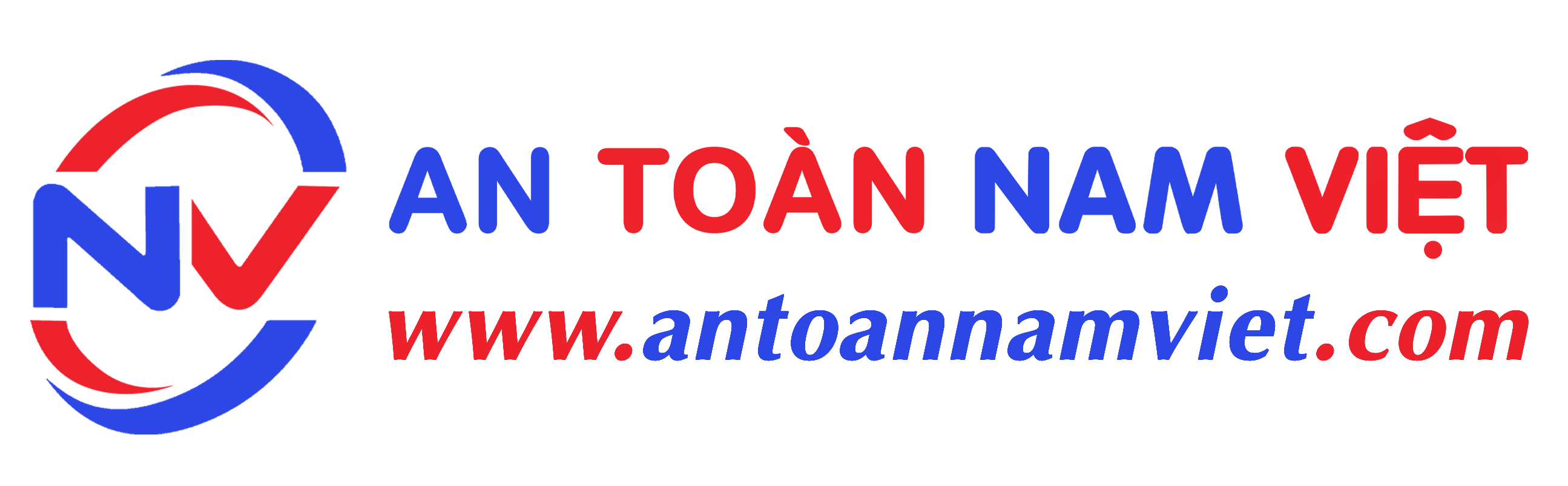 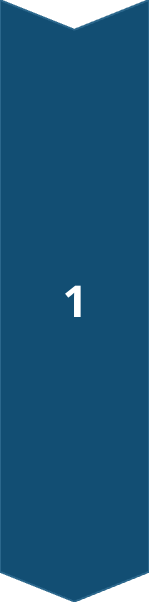 C. Tình trạng kỹ thuật
Máy được bảo trì tốt: Hoạt động hiệu quả, giảm rủi ro sự cố và thời gian dừng máy, nâng cao năng suất sản xuất.
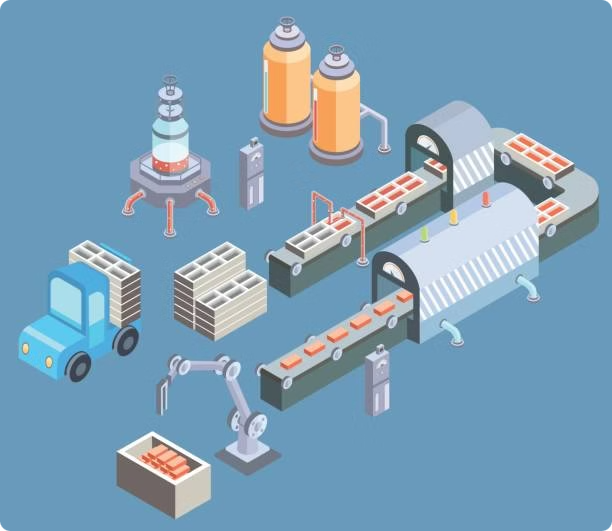 Máy không được bảo trì định kỳ: Giảm hiệu suất, tăng thời gian dừng máy, giảm năng suất và dễ gặp sự cố.
Các bộ phận quan trọng (động cơ, bơm, cảm biến): Nếu hư hỏng, gây gián đoạn sản xuất hoặc sự cố nghiêm trọng (cháy nổ, tai nạn lao động).
Tình trạng kỹ thuật kém: Tăng chi phí sửa chữa, bảo trì, mất thời gian và tài nguyên.
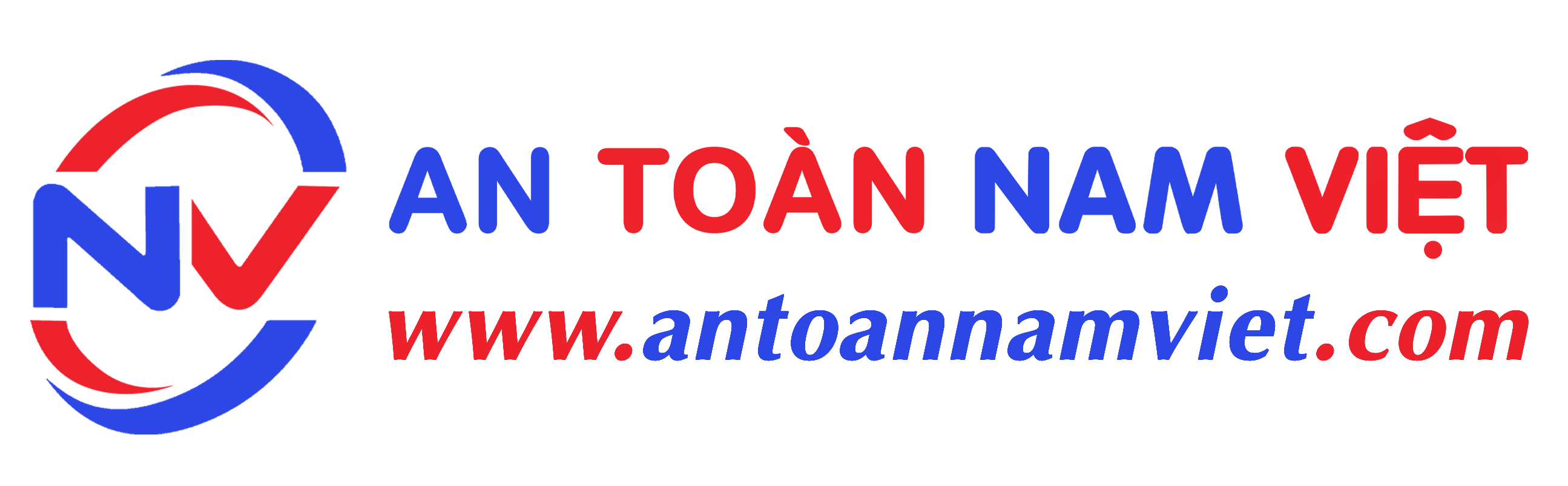 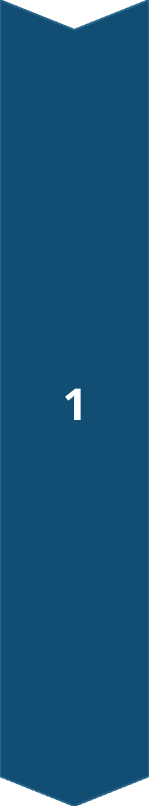 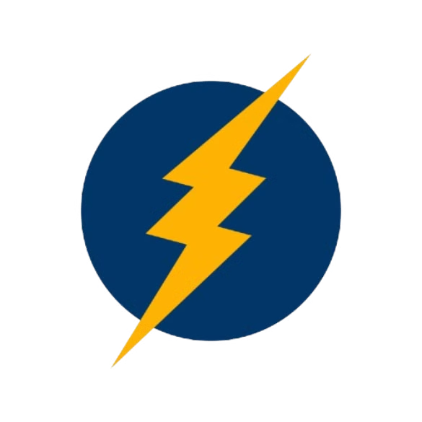 D. Kiến thức an toàn và kỹ năng của người lao động
Kiến thức an toàn: Giúp nhận diện rủi ro và biết cách ứng phó tình huống bất ngờ kịp thời và hiệu quả
Kỹ năng vận hành: Giảm sai sót, đảm bảo hiệu quả sản xuất.
Đào tạo an toàn lao động: Nâng cao năng lực, trang bị kiến thức mới nhất về công nghệ và quy định an toàn, tối ưu hóa quy trình và nâng cao chất lượng sản phẩm.
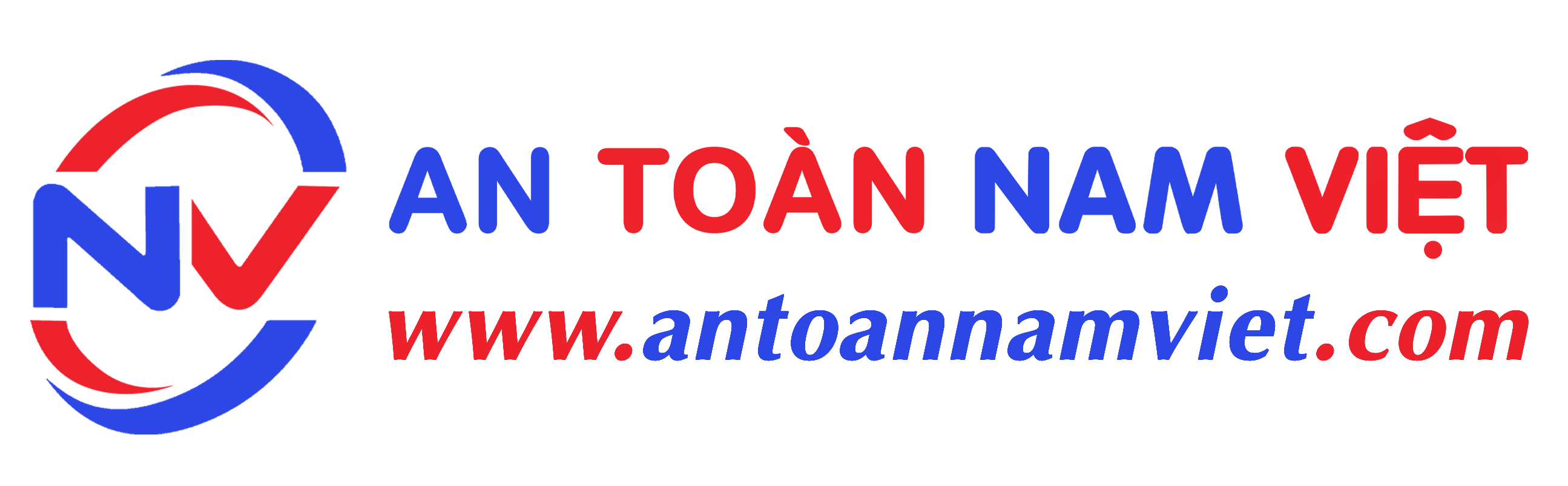 VII. Đào tạo an toàn lao động về kỹ năng vận hành
A. Tại sao cần đào tạo cho người vận hành?
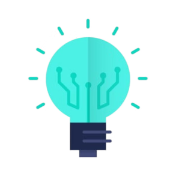 Đảm bảo an toàn:
Giúp nhận diện nguy cơ tiềm ẩn và thực hiện biện pháp phòng ngừa hiệu quả.
Bao gồm quy trình khẩn cấp khi xảy ra sự cố.
Kiến thức kỹ thuật:
Nắm vững cách kiểm tra máy trước khi vận hành và xử lý tình huống khẩn cấp.
Phát hiện sớm vấn đề kỹ thuật, yêu cầu sửa chữa kịp thời.
Tăng hiệu suất và chất lượng công việc:
Giảm thiểu tai nạn lao động, tạo môi trường làm việc an toàn và chuyên nghiệp.
Tạo môi trường làm việc tích cực:
Nâng cao tinh thần làm việc và trách nhiệm của doanh nghiệp đối với an toàn và sức khỏe của nhân viên.
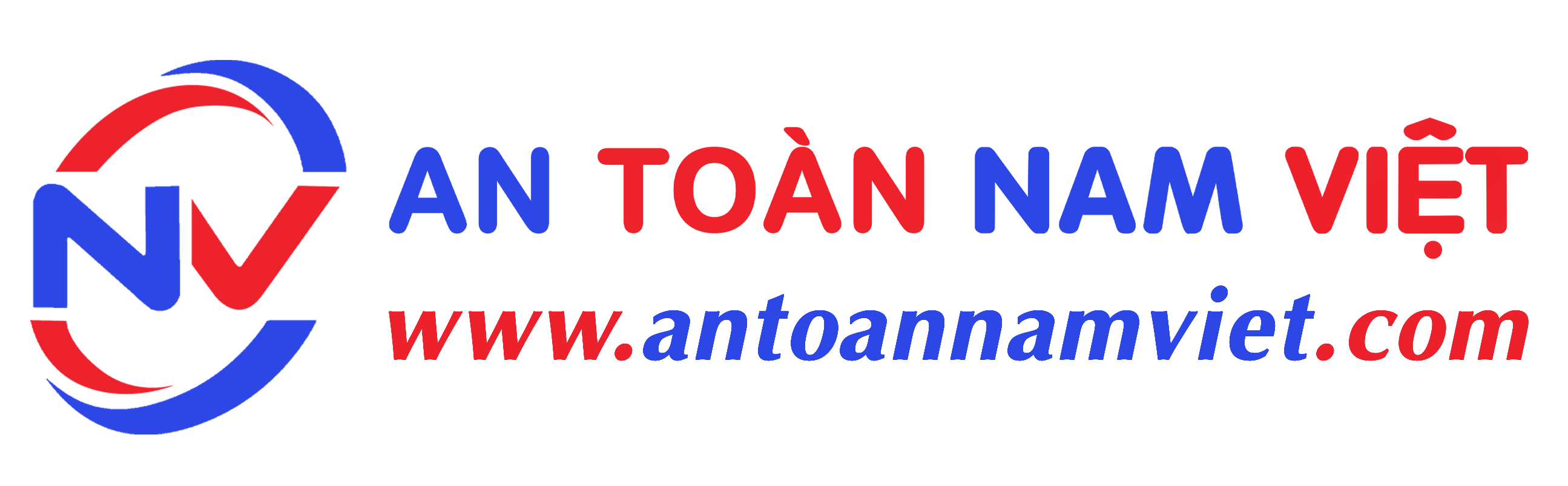 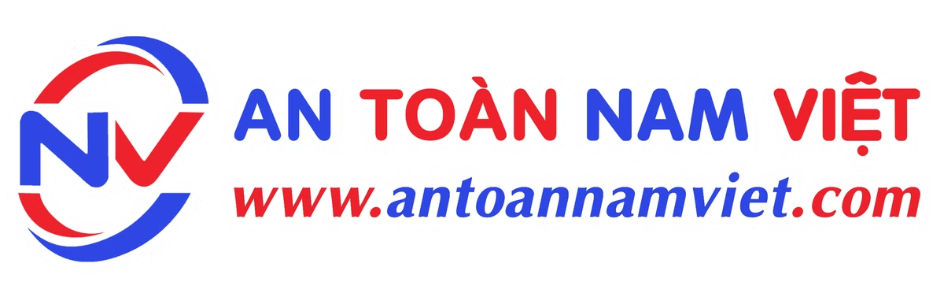 B. Huấn luyện an toàn lao động
An Toàn Nam Việt là trung tâm huấn luyện an toàn lao động uy tín tại Việt Nam, tổ chức các buổi huấn luyện tại xưởng sản xuất, nhà máy, công trường xây dựng trên toàn quốc.
Chuẩn bị chu đáo,  kỹ lưỡng từ công cụ, dụng cụ, thiết bị giảng dạy đến giáo trình và tài liệu.
Giảng viên là chuyên gia với nhiều năm kinh nghiệm, có các nghiên cứu về mối nguy và biện pháp phòng tránh trong mọi ngành nghề.
Bài giảng sinh động, dễ hiểu, bám sát Nghị định 44/2016/NĐ-CP, giúp người lao động hiểu và áp dụng biện pháp an toàn hiệu quả trong công việc.
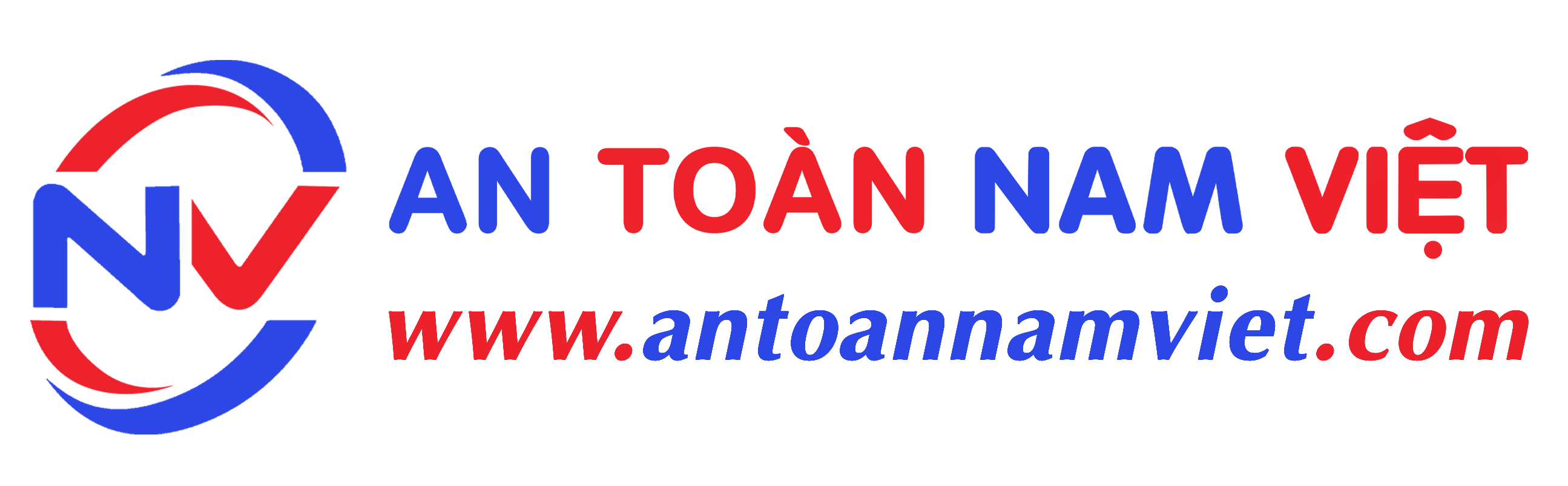 VIII. Ý nghĩa của an toàn lao động
A. Tầm quan trọng của việc duy trì an toàn lao động
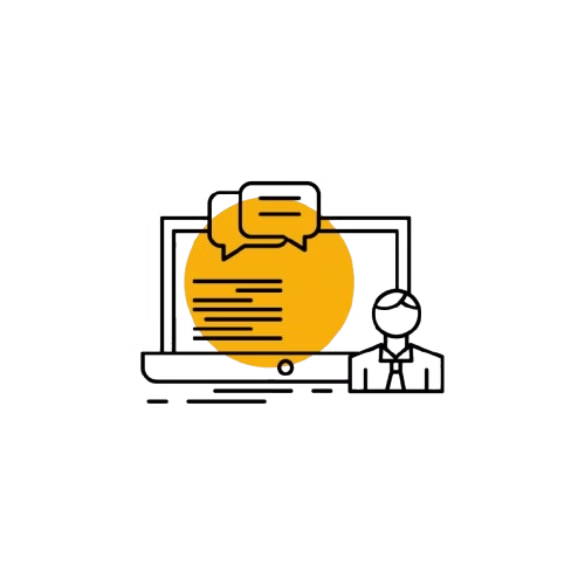 Bảo vệ sức khỏe và tính mạng người lao động:
Giảm thiểu tai nạn, thương tích và sự cố do lỗi kỹ thuật, thao tác sai hoặc thiếu kiến thức về quy trình an toàn.
Giảm thiểu tổn thất tài chính và đảm bảo năng suất
Một môi trường an toàn giúp giảm chi phí sự cố và duy trì hoạt động sản xuất không gián đoạn.
Tăng cường tinh thần làm việc và giảm tỷ lệ nghỉ việc:
Nhân viên cảm thấy an toàn sẽ làm việc hiệu quả hơn và có xu hướng gắn bó lâu dài.
Tạo uy tín cho doanh nghiệp:
Doanh nghiệp tuân thủ an toàn lao động được đánh giá cao và có lợi thế cạnh tranh.
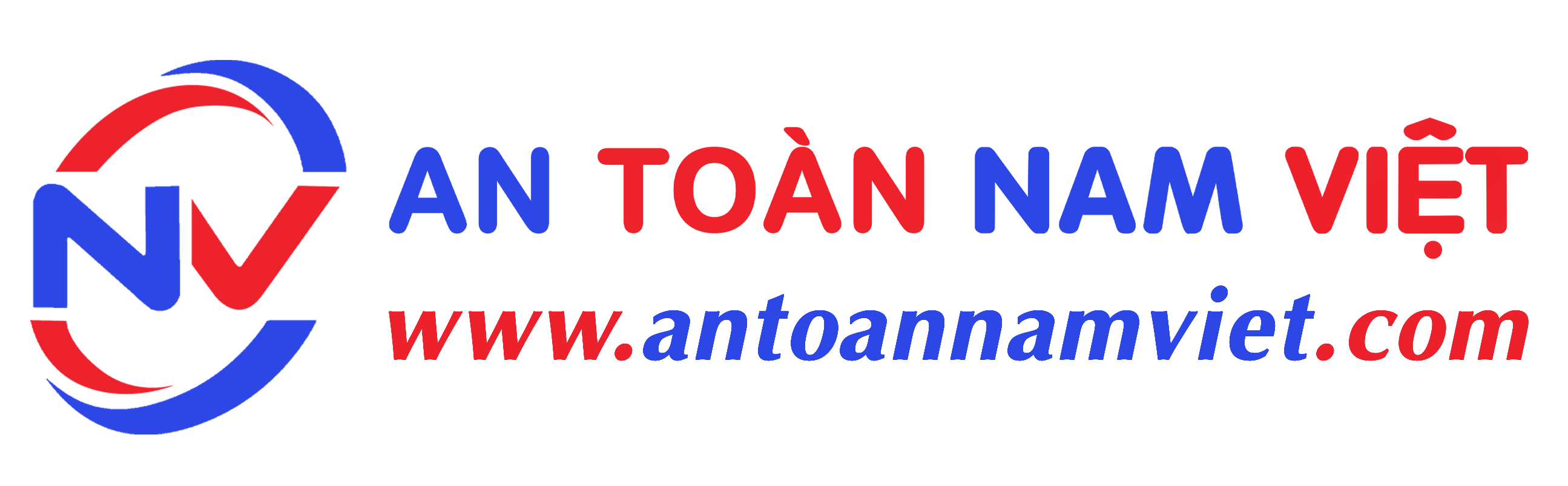 B. Biện pháp an toàn quan trọng cần nắm
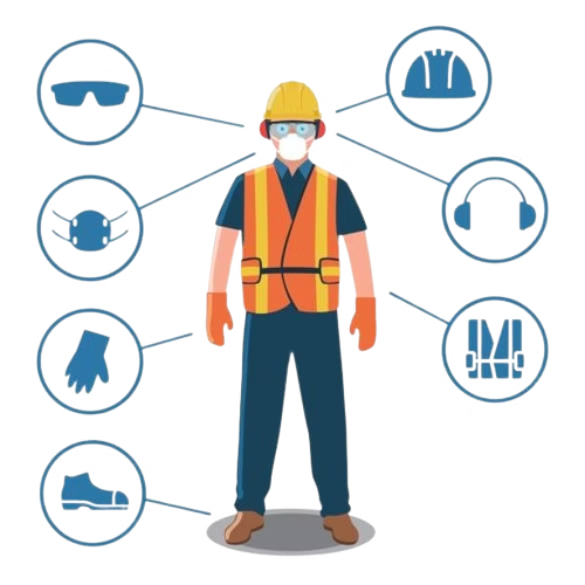 Đào tạo quy trình và chức năng máy: Hiểu cách vận hành và nhận diện nguy cơ.
Kiểm tra máy: Đảm bảo máy hoạt động bình thường, không hư hỏng.
Kiểm tra thiết bị bảo hộ cá nhân: Sử dụng găng tay, kính, giày bảo hộ.
Nắm vững quy định an toàn và quy trình khẩn cấp: Biết sử dụng thiết bị chữa cháy, thoát hiểm.
Đánh dấu vùng an toàn: Giữ khoảng cách an toàn khi máy hoạt động.
Hoàn thành khóa đào tạo an toàn lao động:  Được cấp thẻ an toàn lao động, củng cố hồ sơ cá nhân.
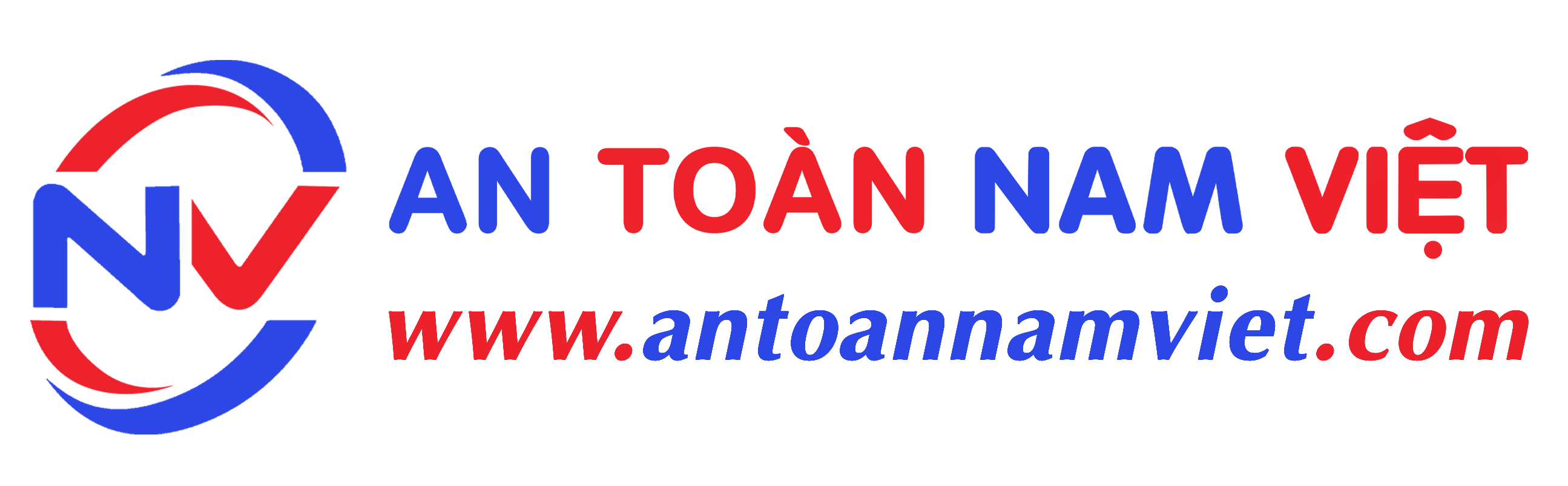 Tài liệu tham khảo
Bài kiểm tra an toàn lao động nhóm 3
Trắc nghiệm an toàn lao động nhóm 3
Bảng báo giá huấn luyện ATLD
Xem chi tiết
Tải về tài liệu (download)
Tài liệu an toàn lao động vận hành Máy đổ mút tự động
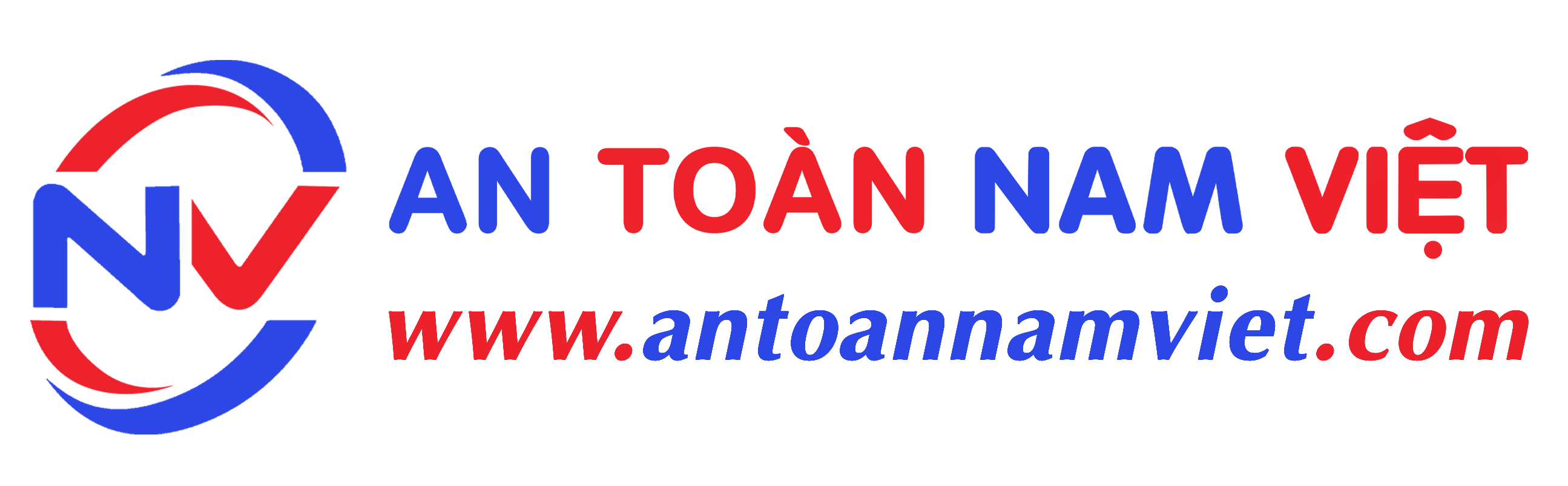